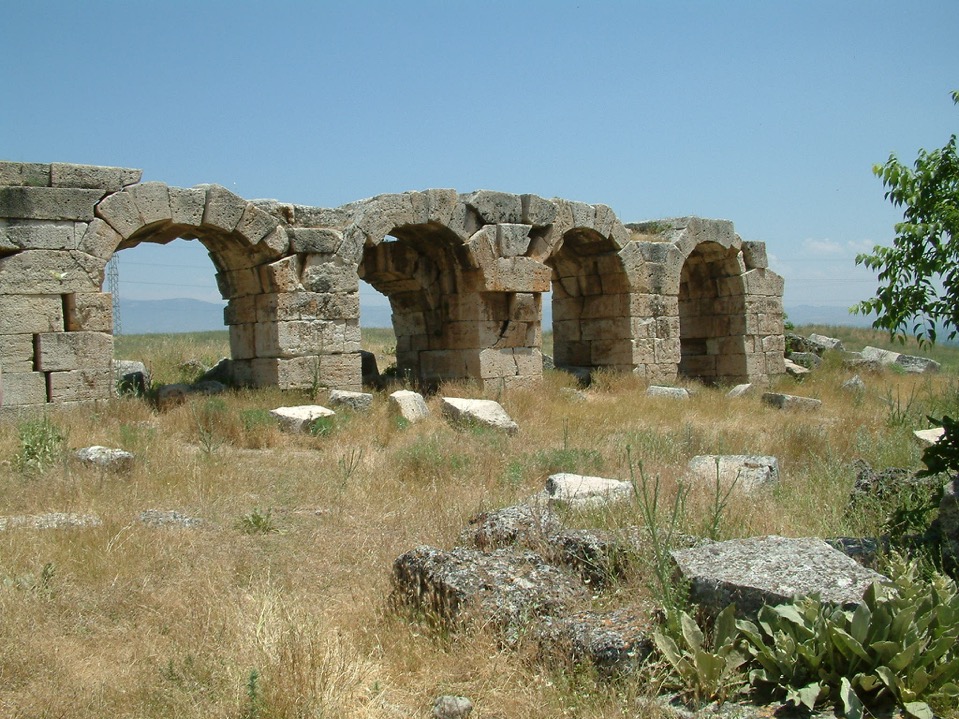 Laodicea
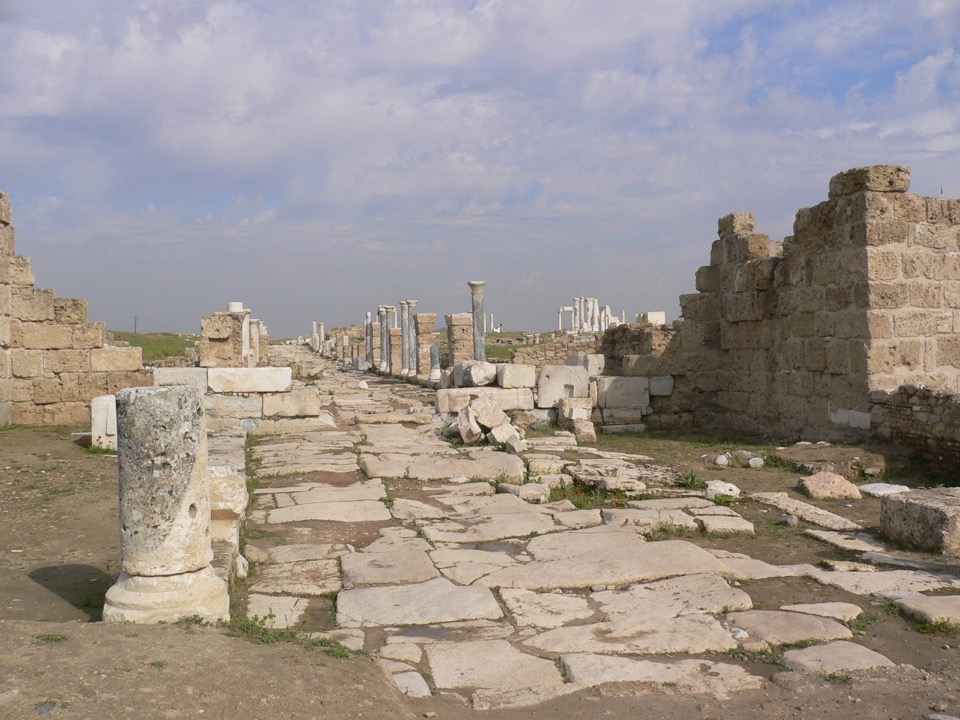 Syria Street
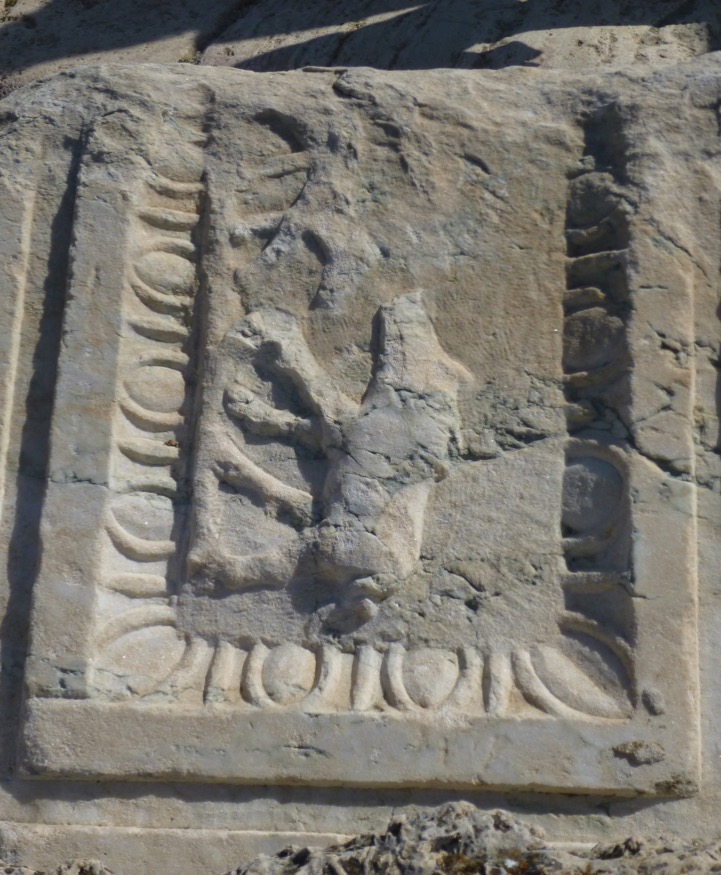 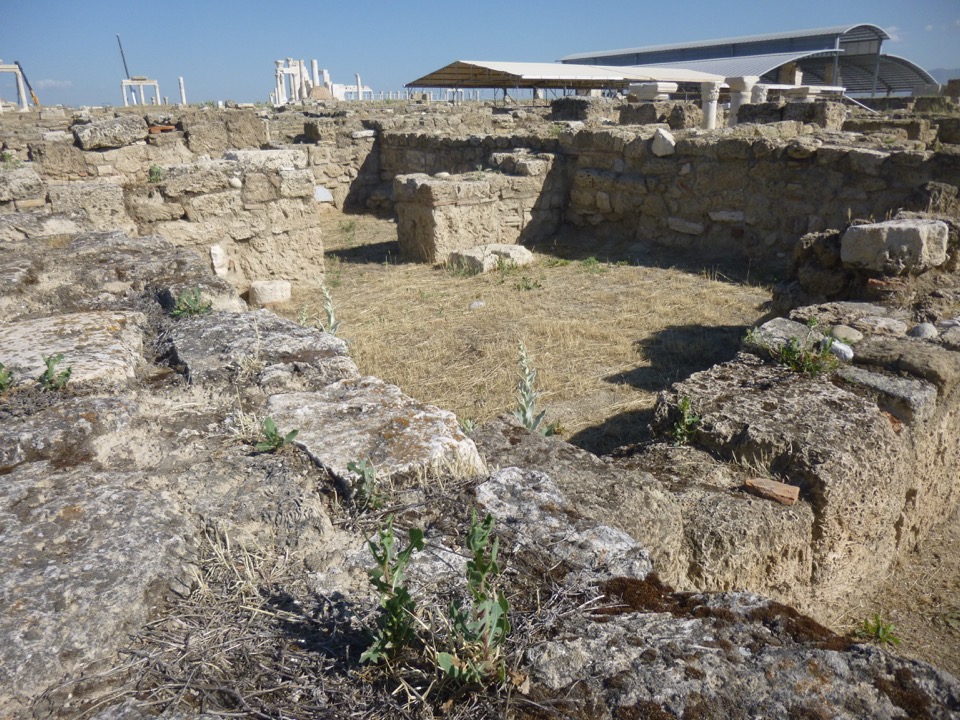 House A – villa, Syria Street
(phase 1: 1st – 3rd centuries)
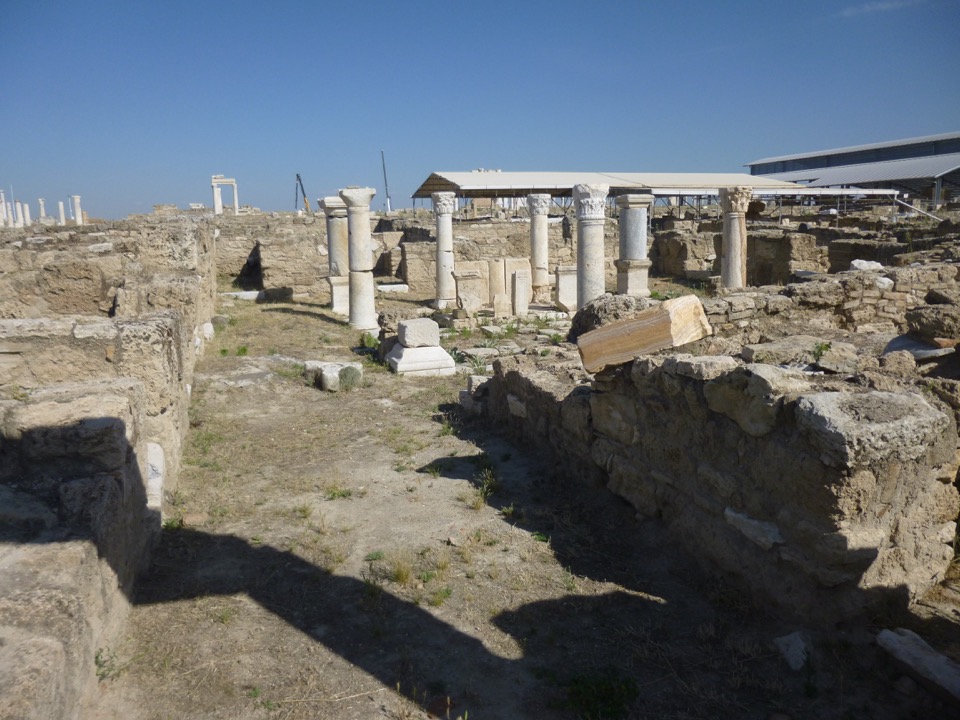 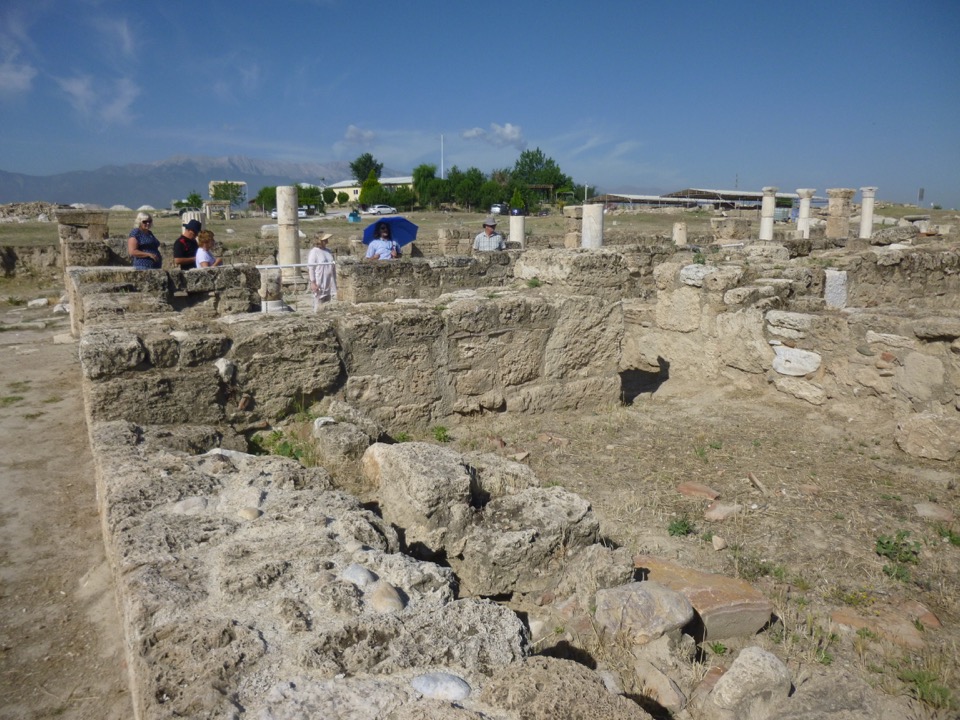 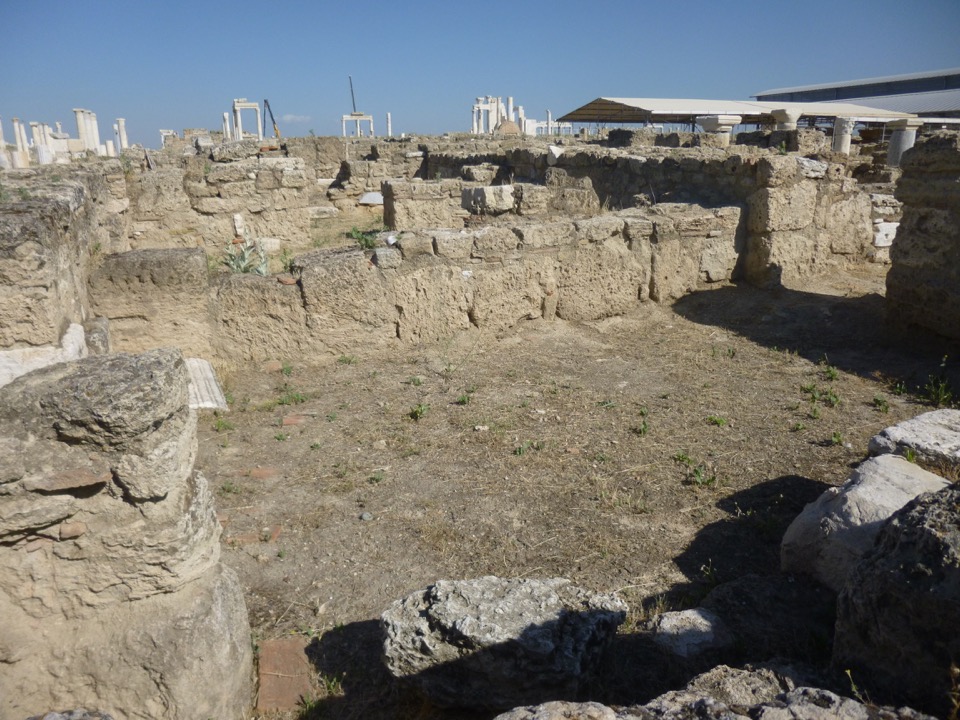 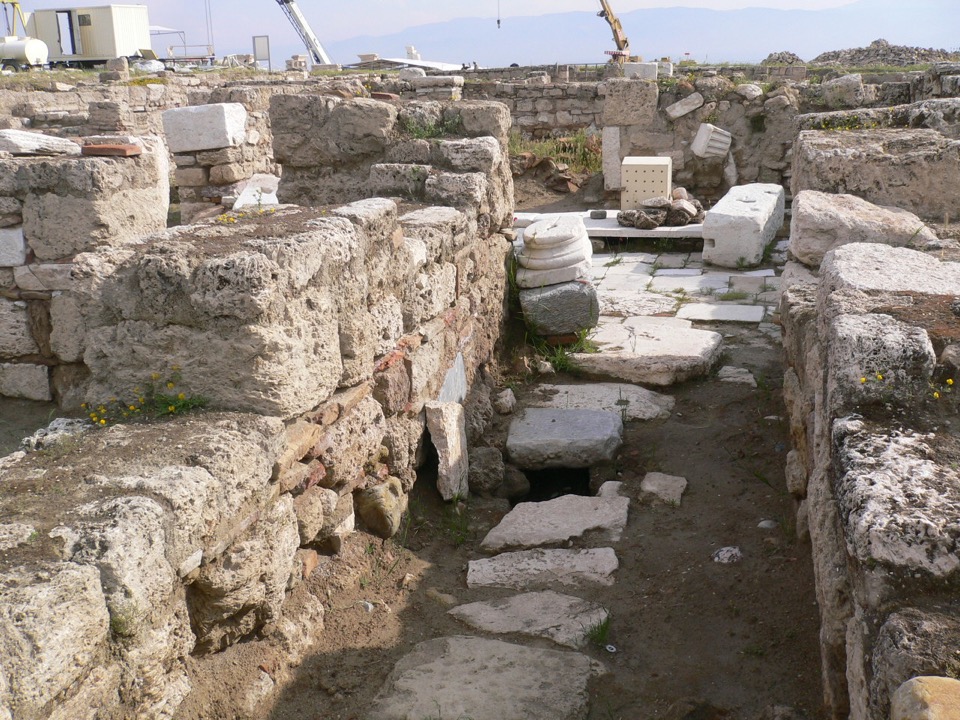 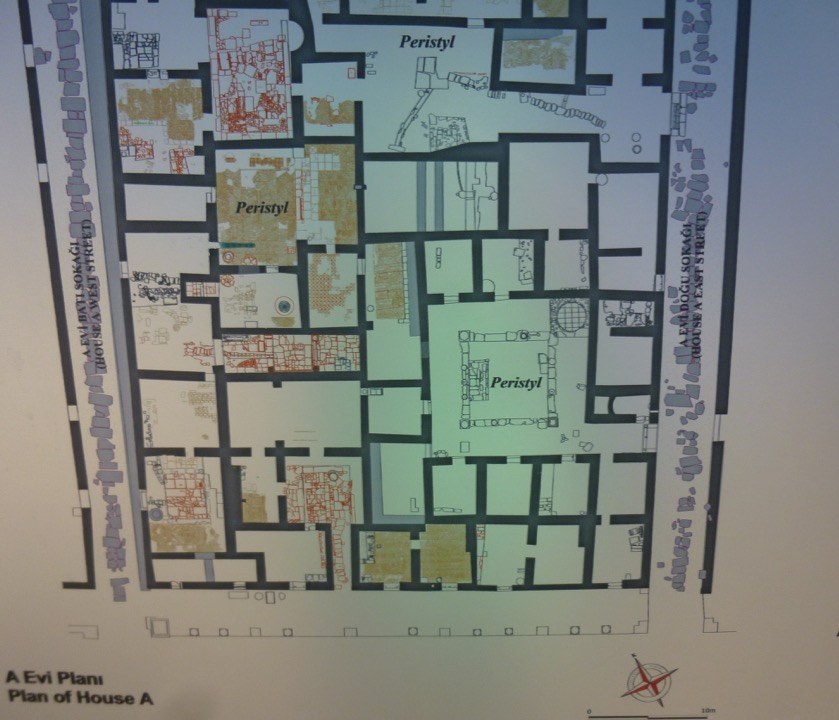 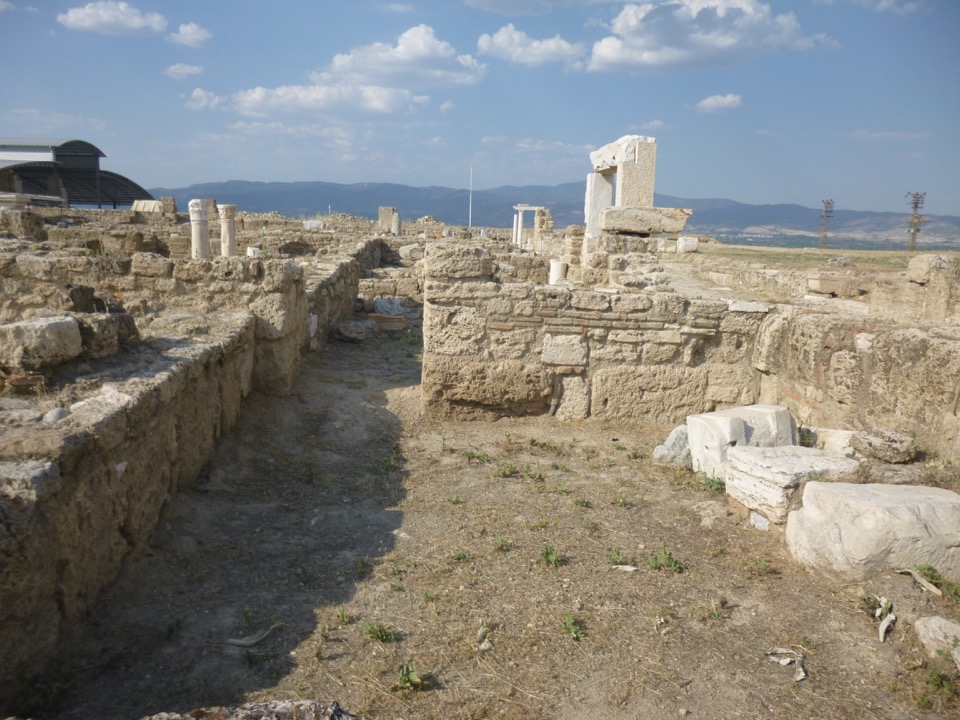 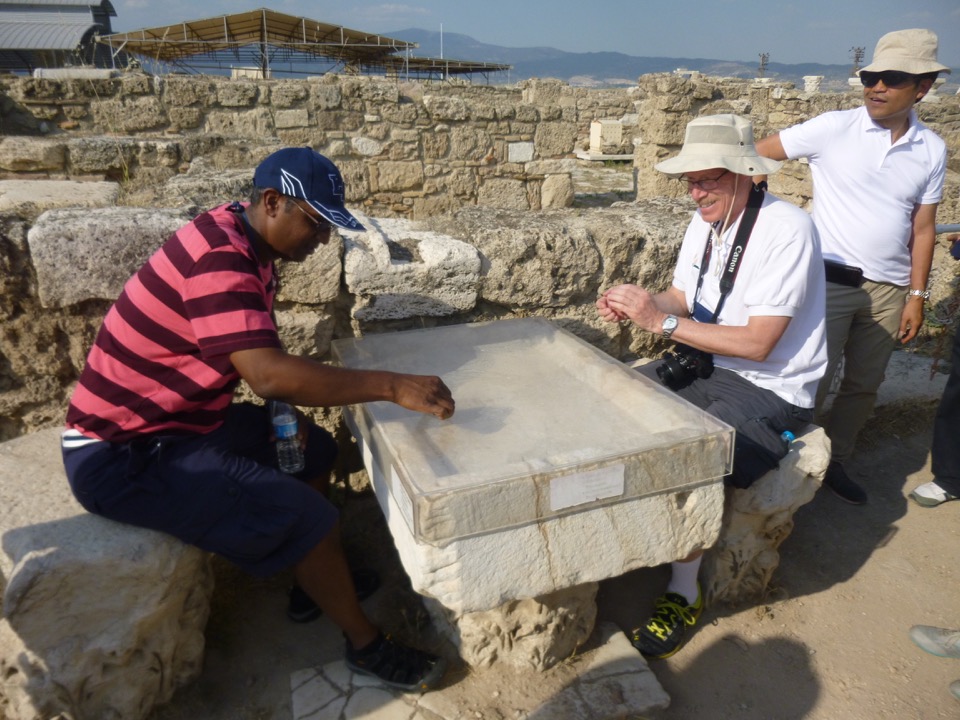 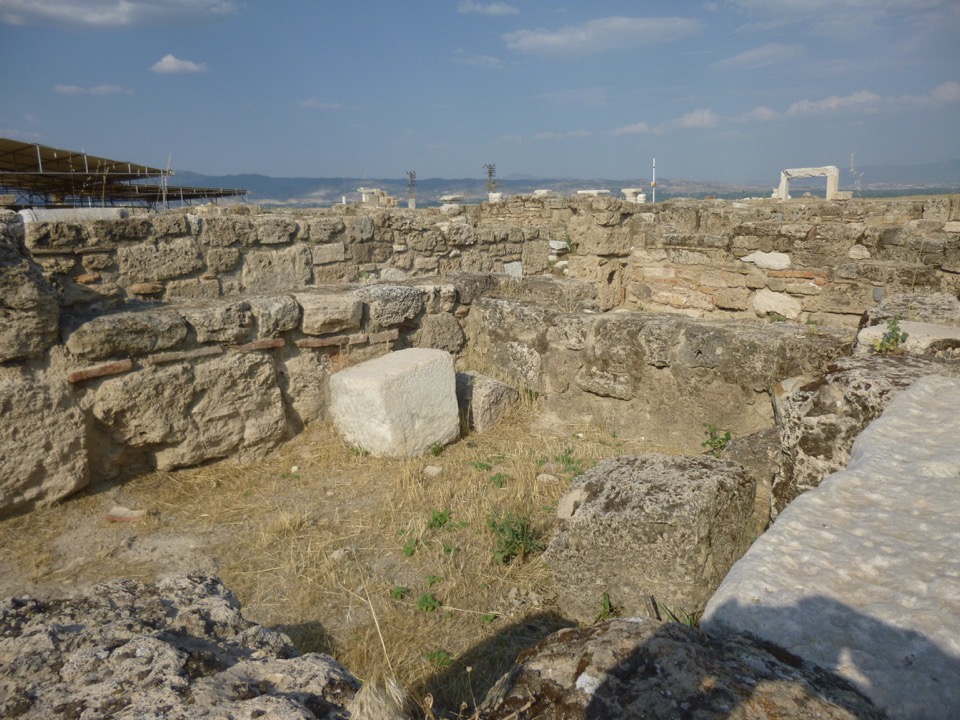 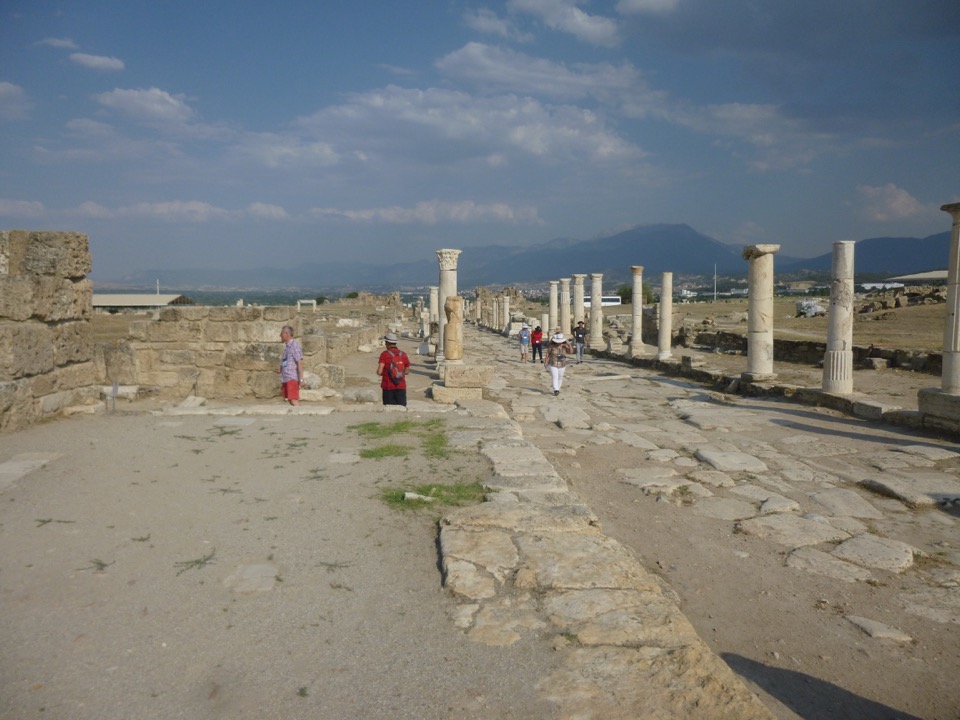 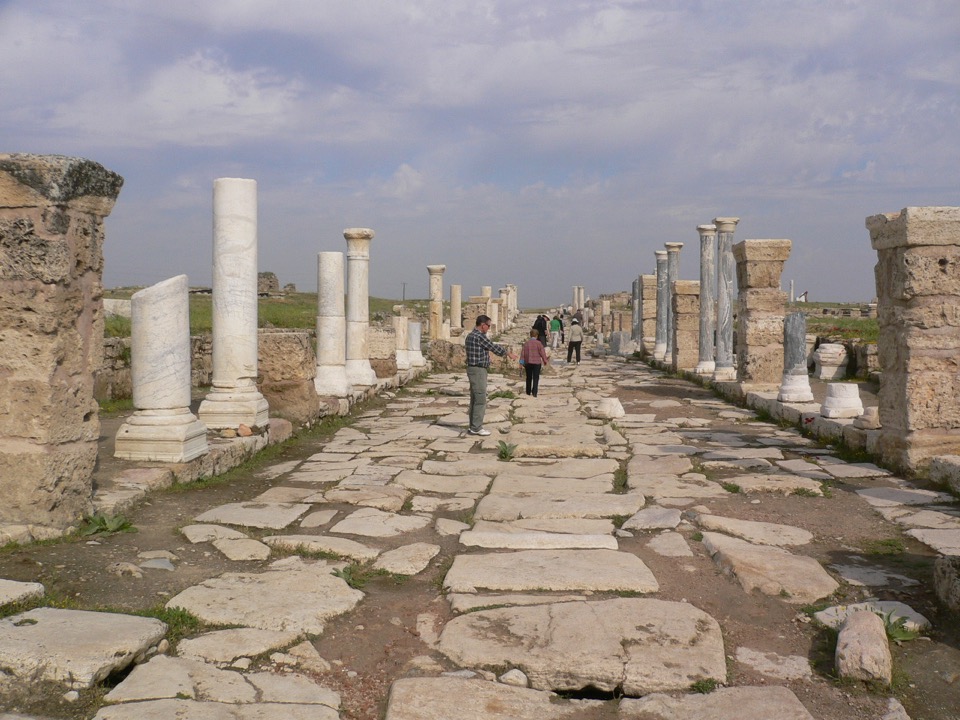 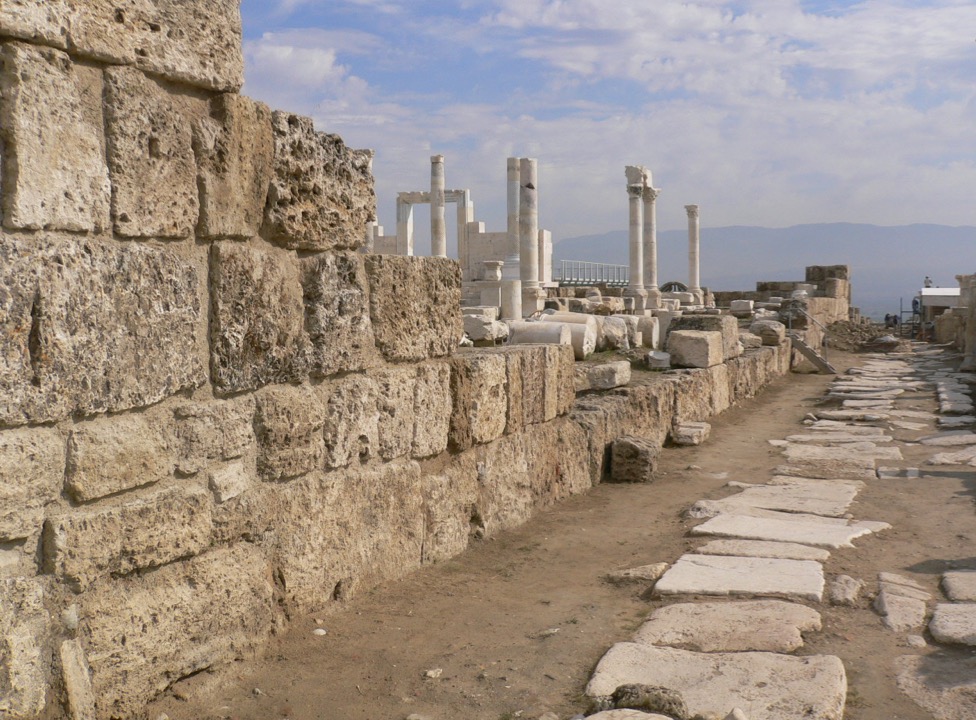 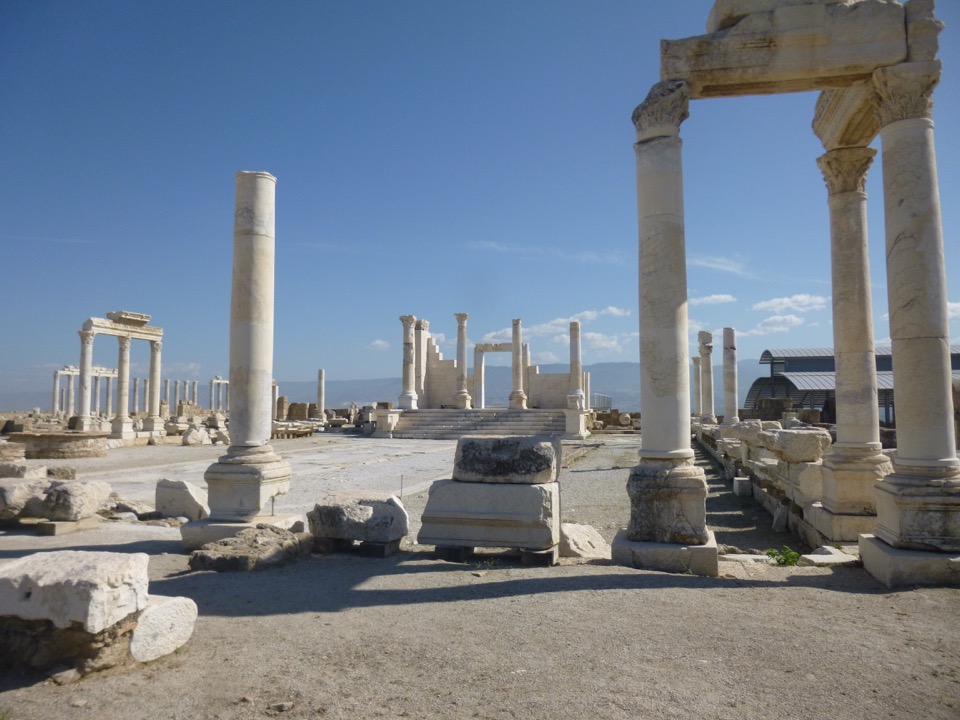 Temple A
Storage area for Laodicea church following Constantine’s 
liberation of Christianity (AD 307-337)
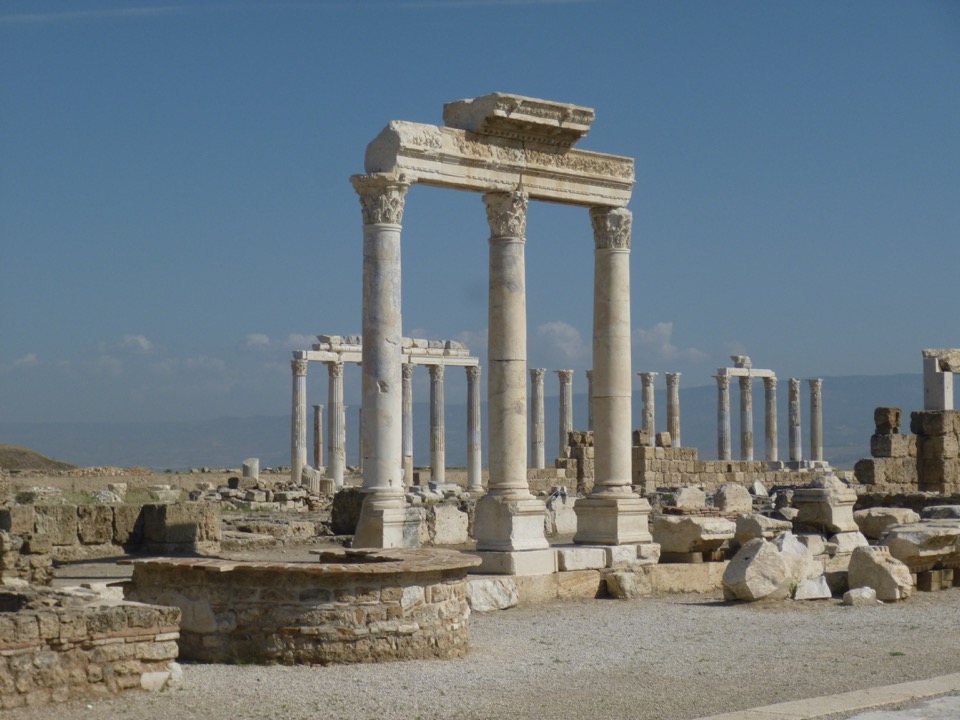 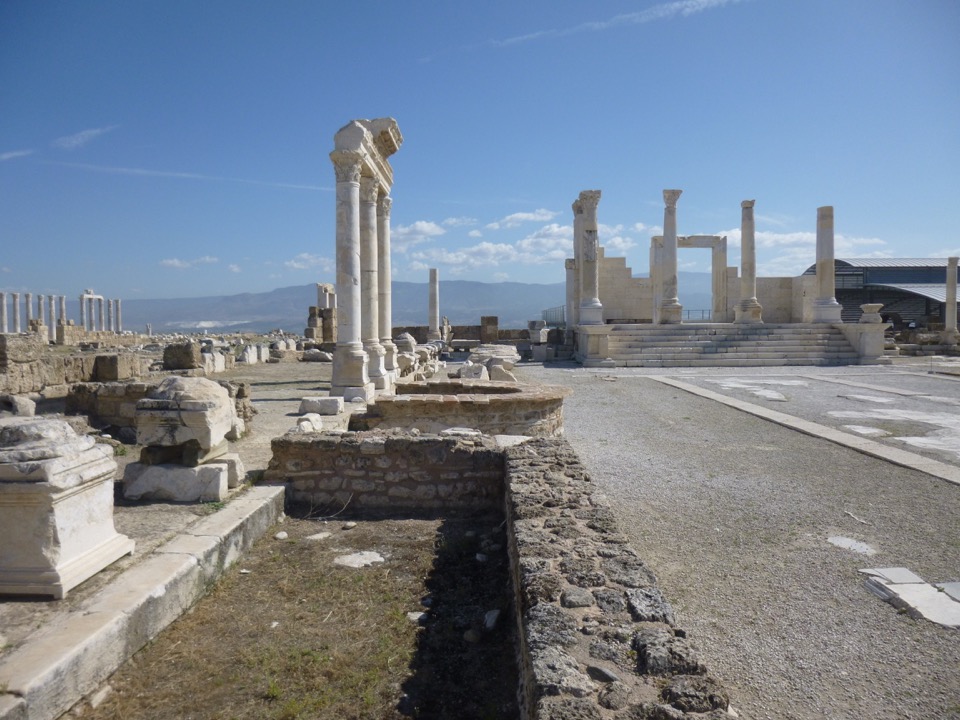 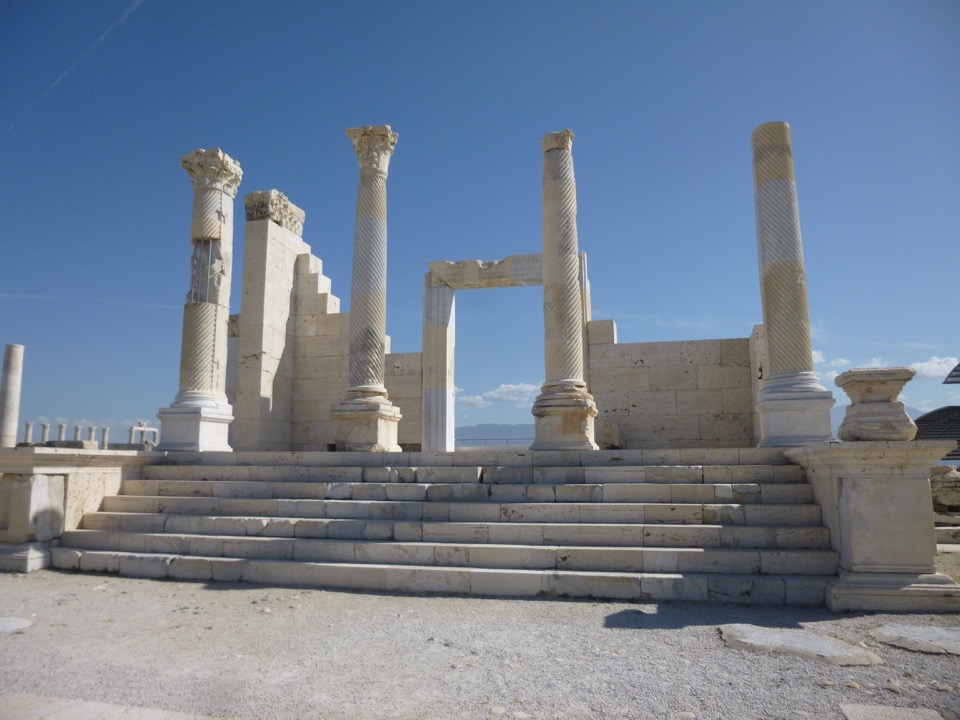 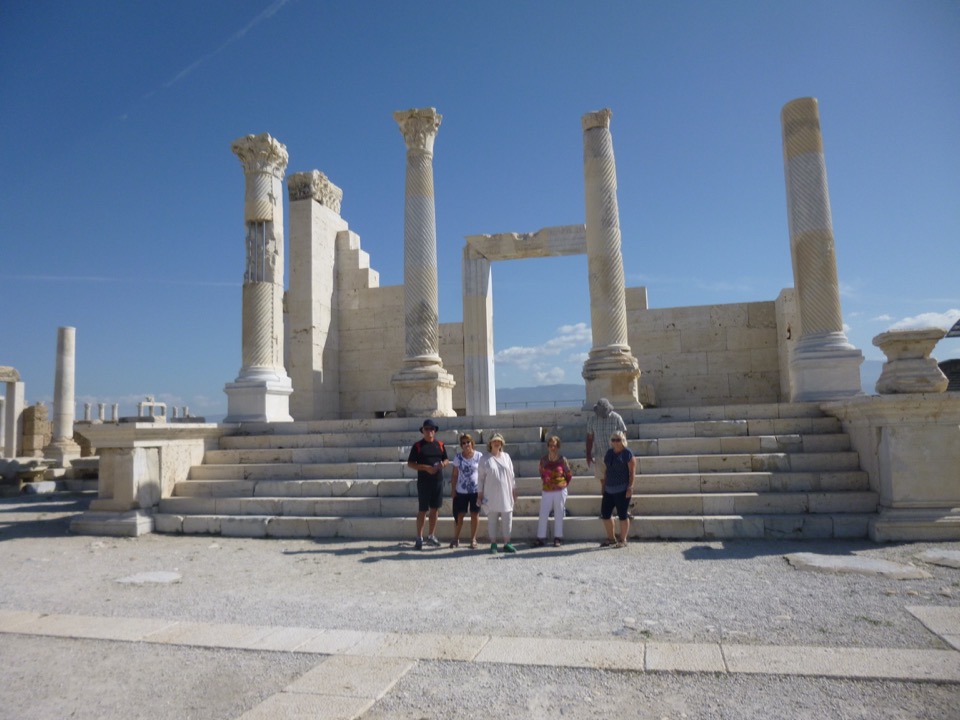 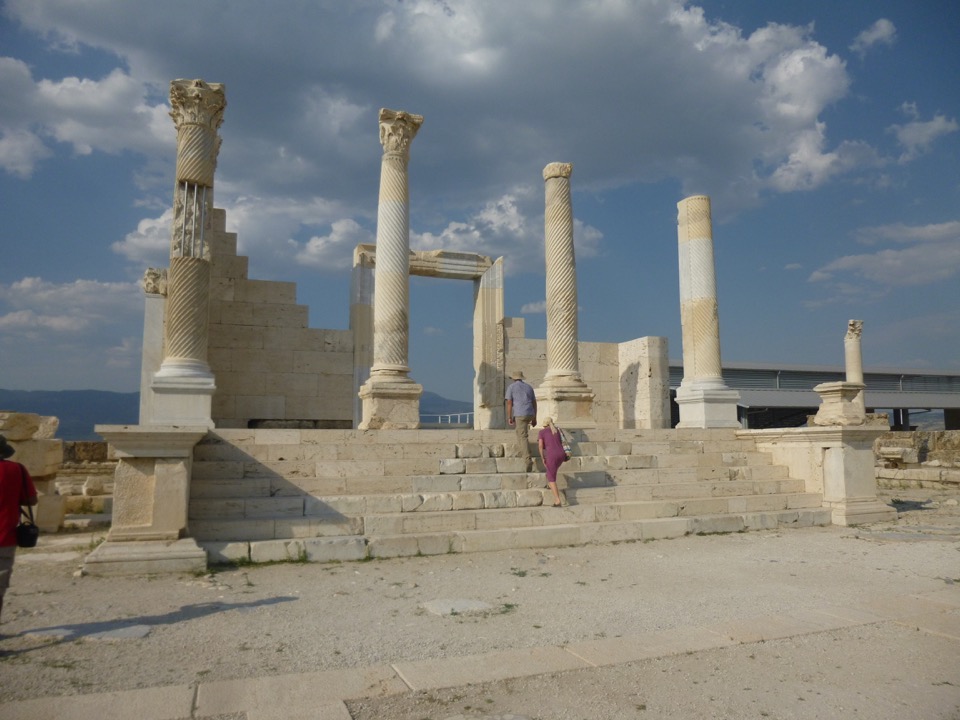 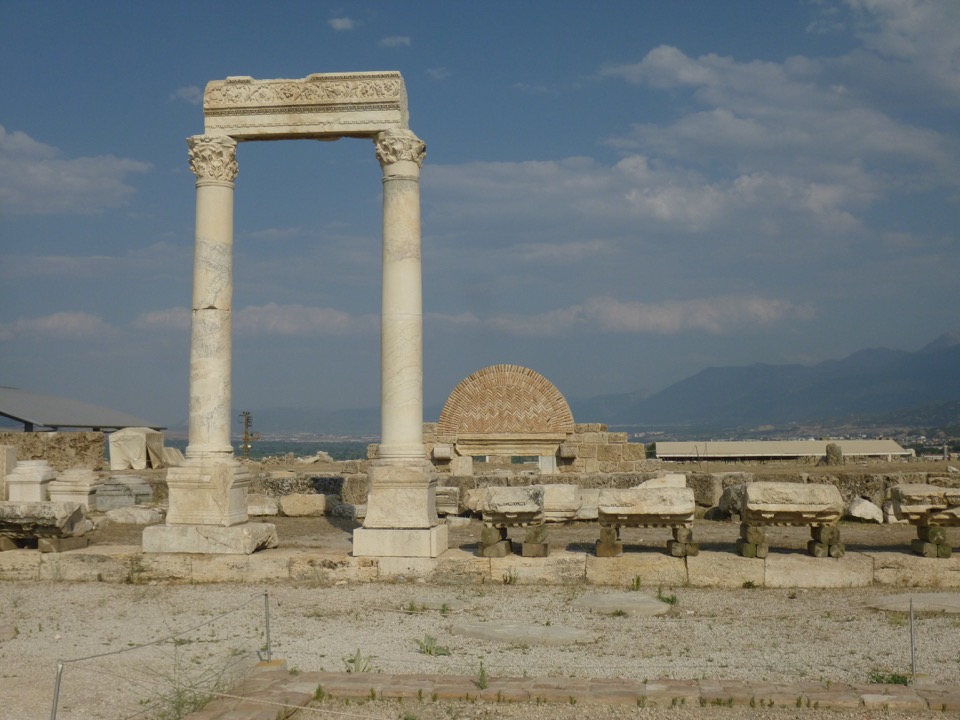 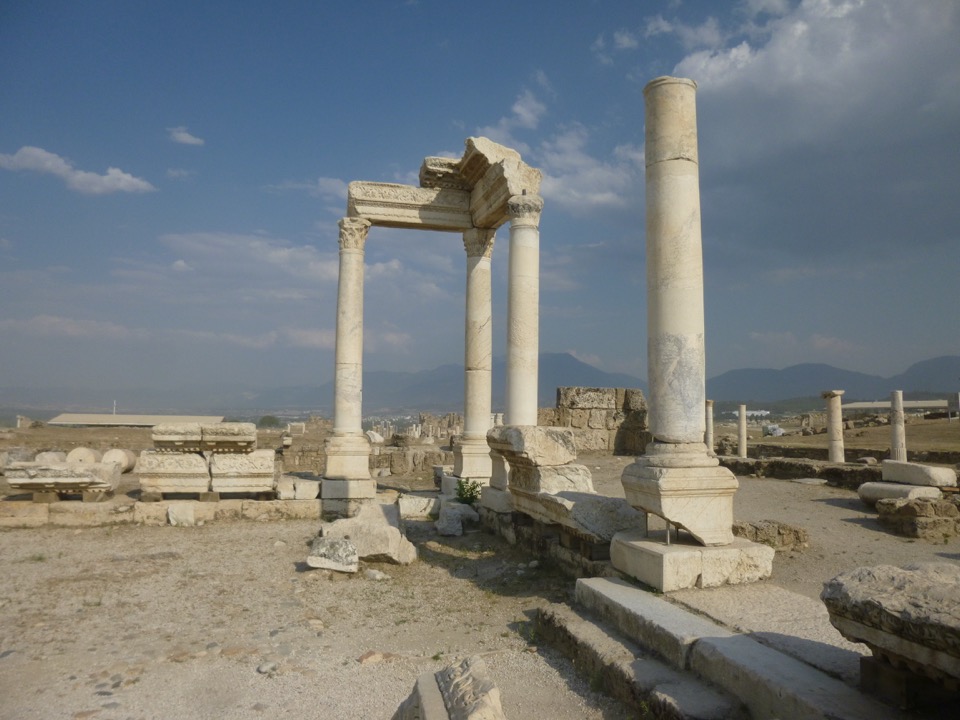 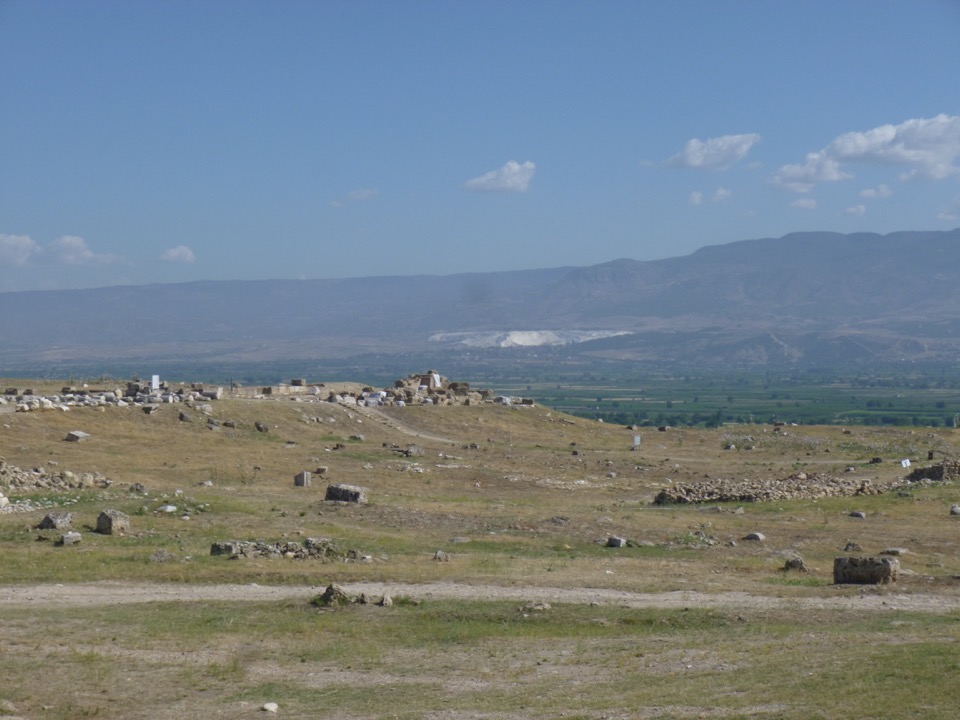 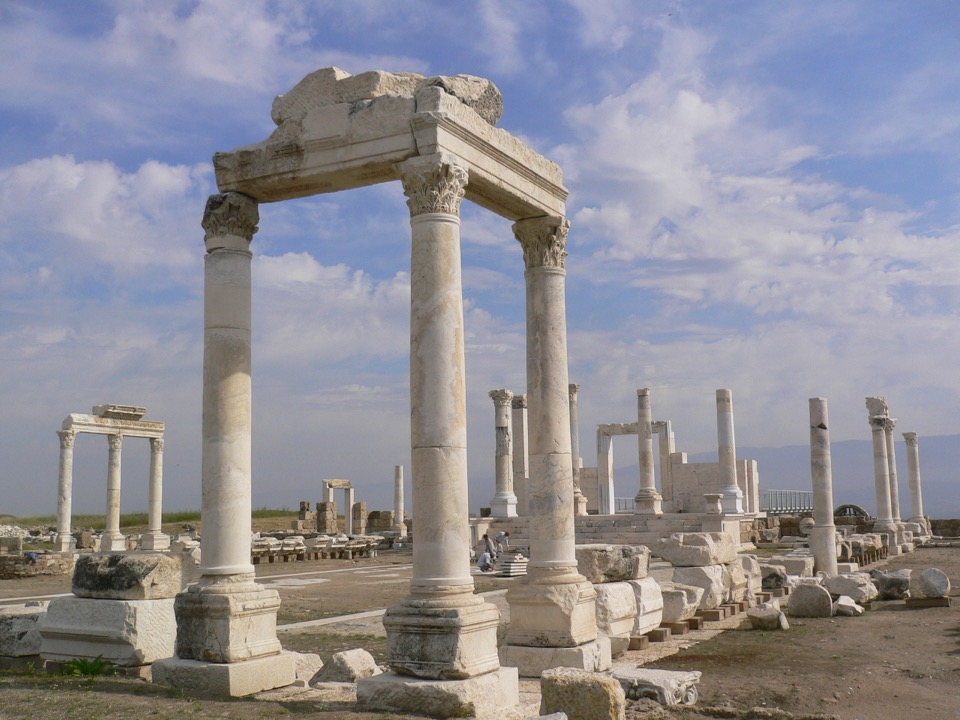 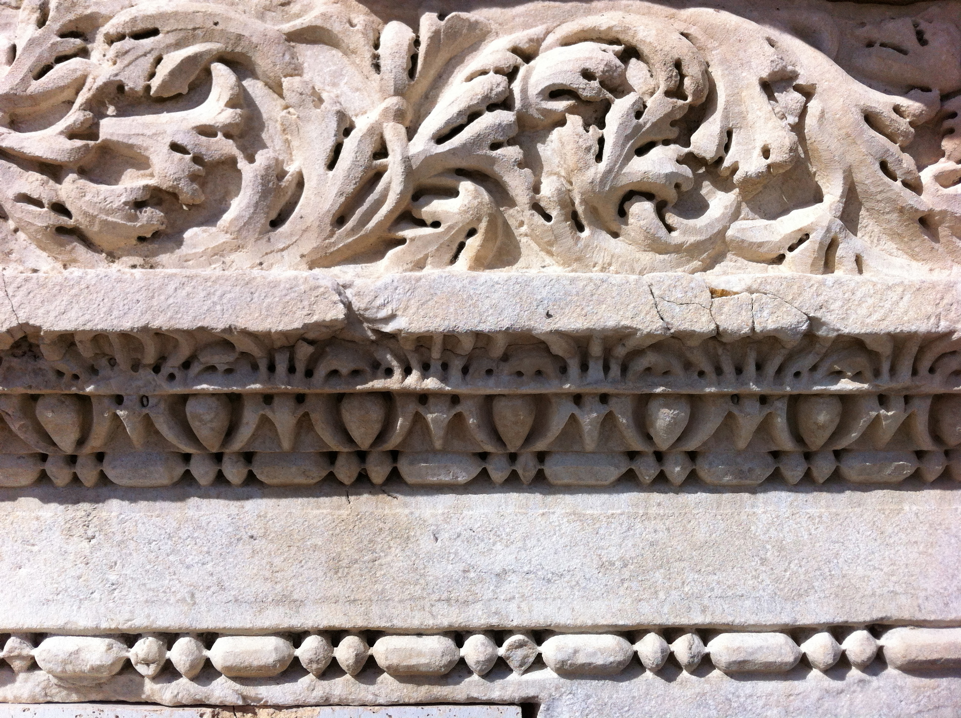 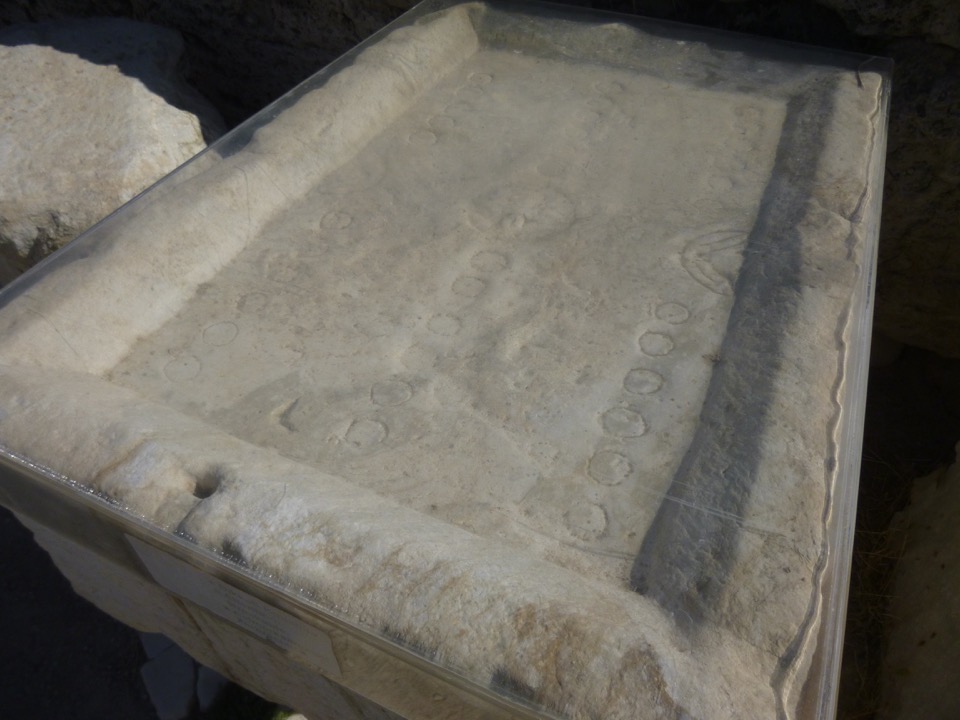 Street game
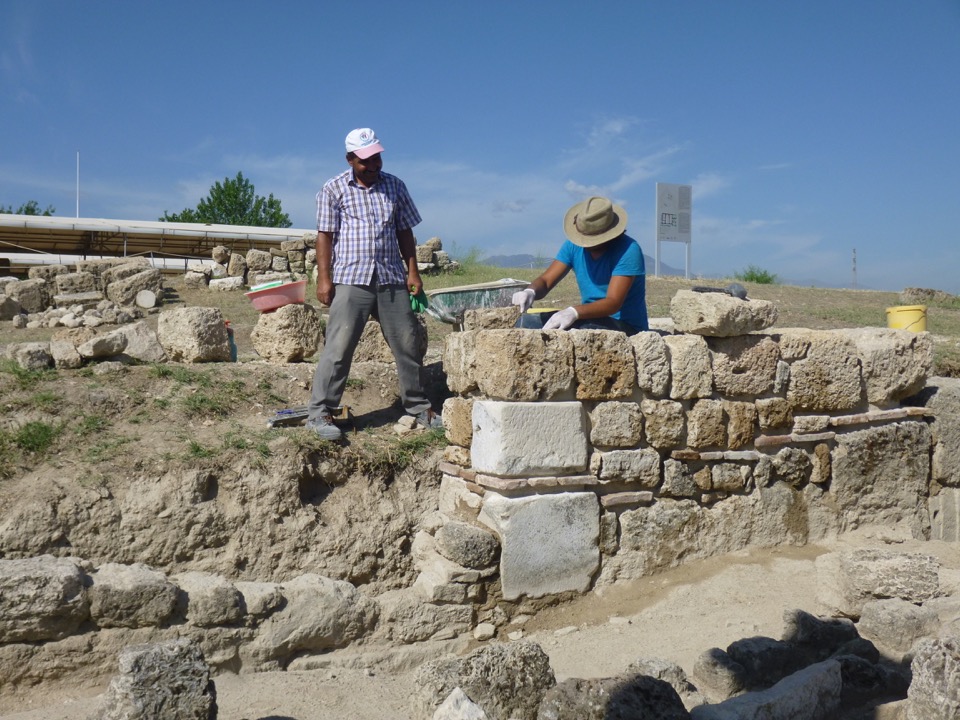 Restoration work
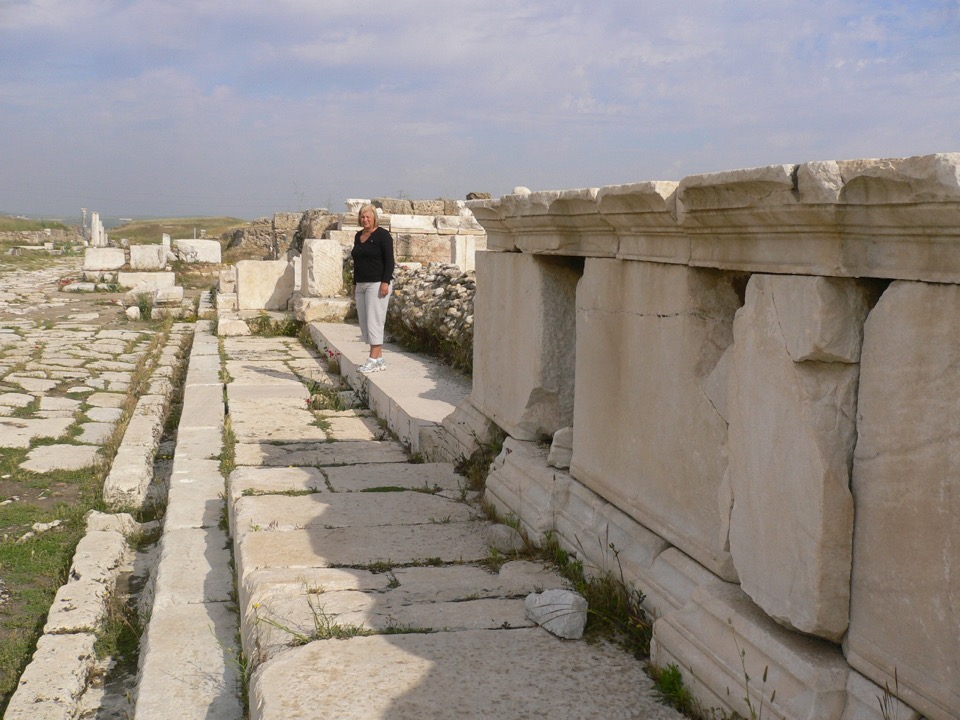 Monumental fountain
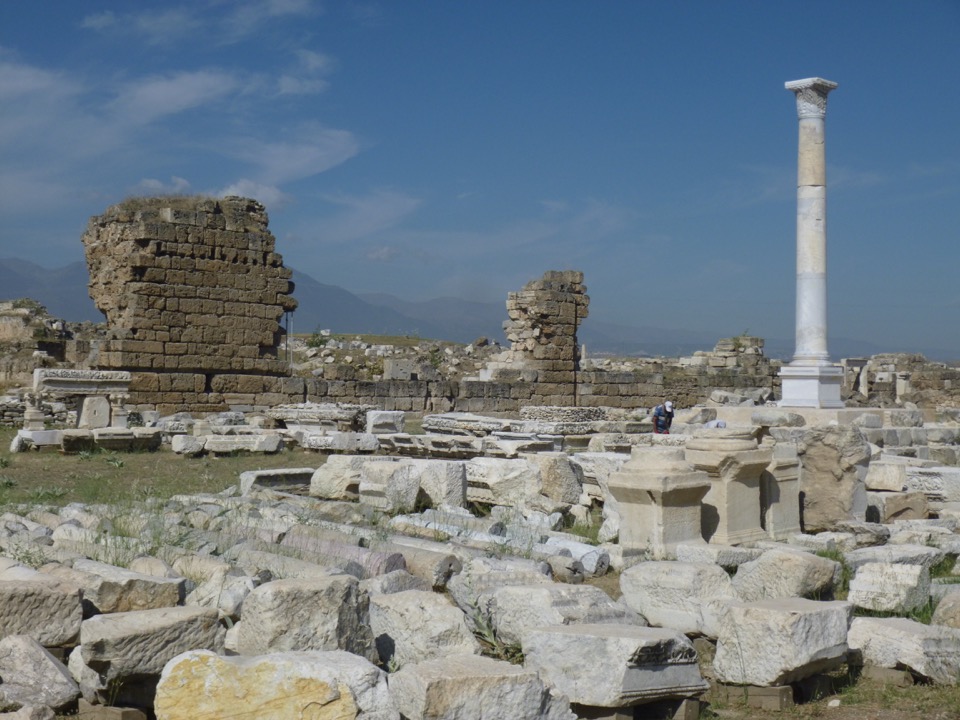 Unexcavated bath-house
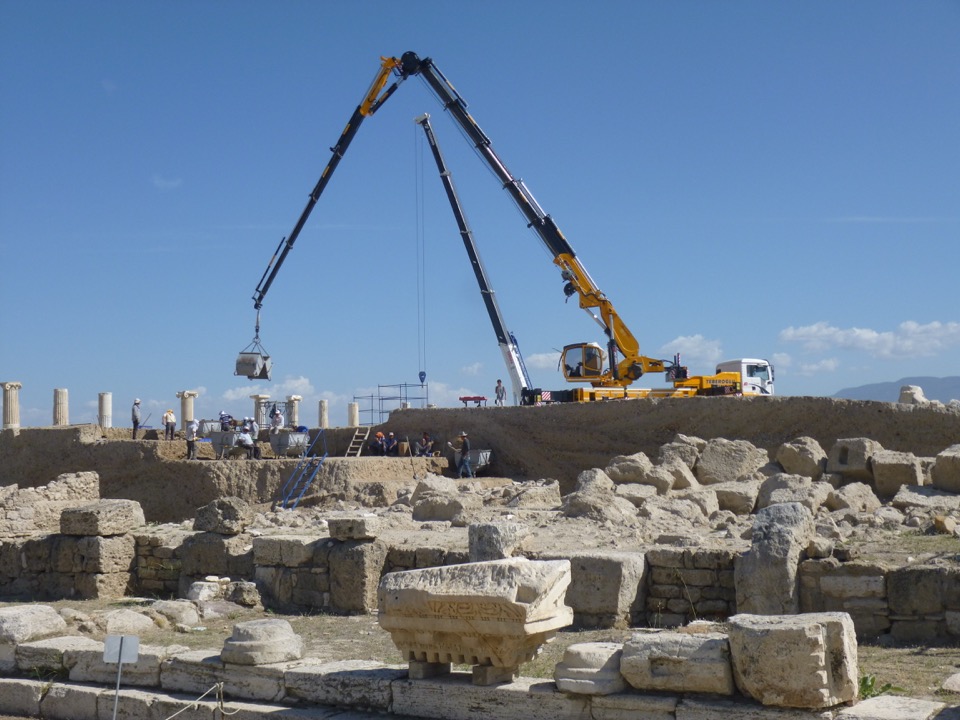 Pammukale University excavation work
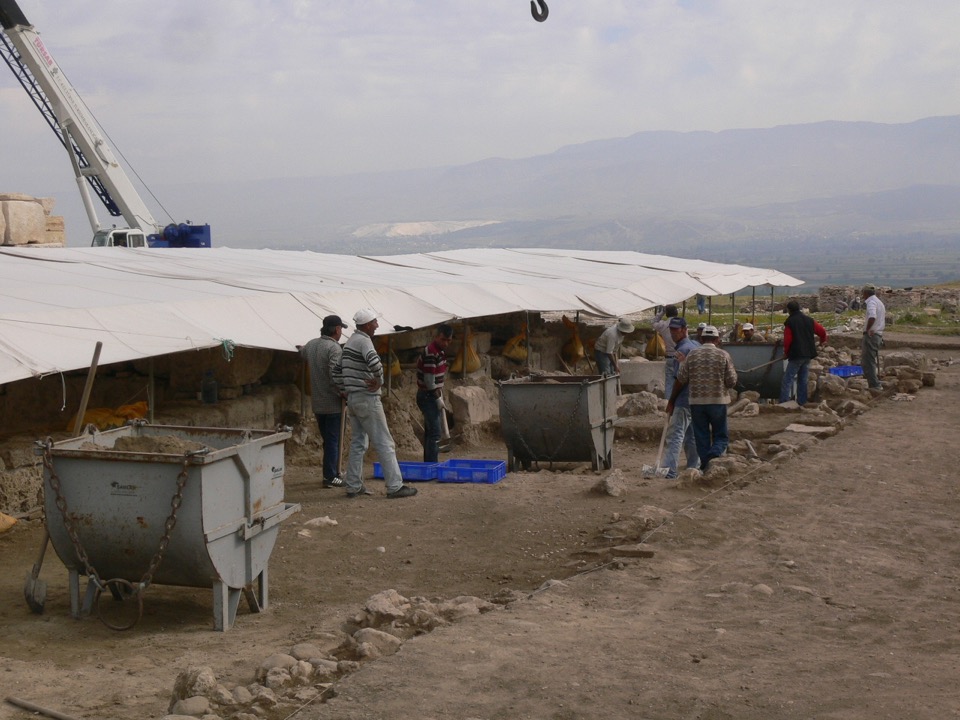 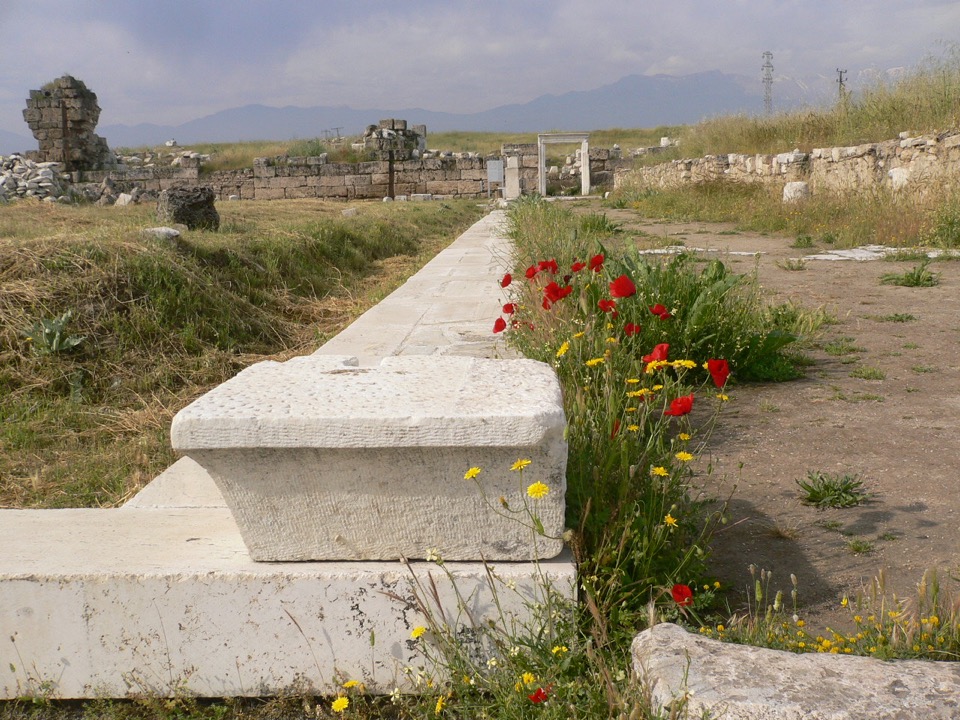 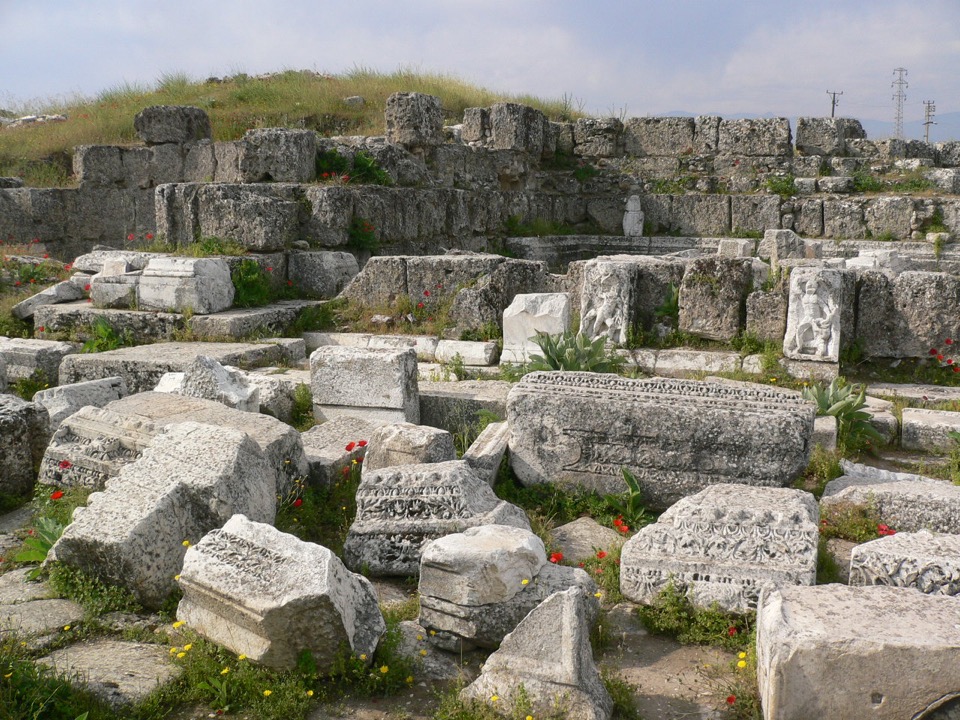 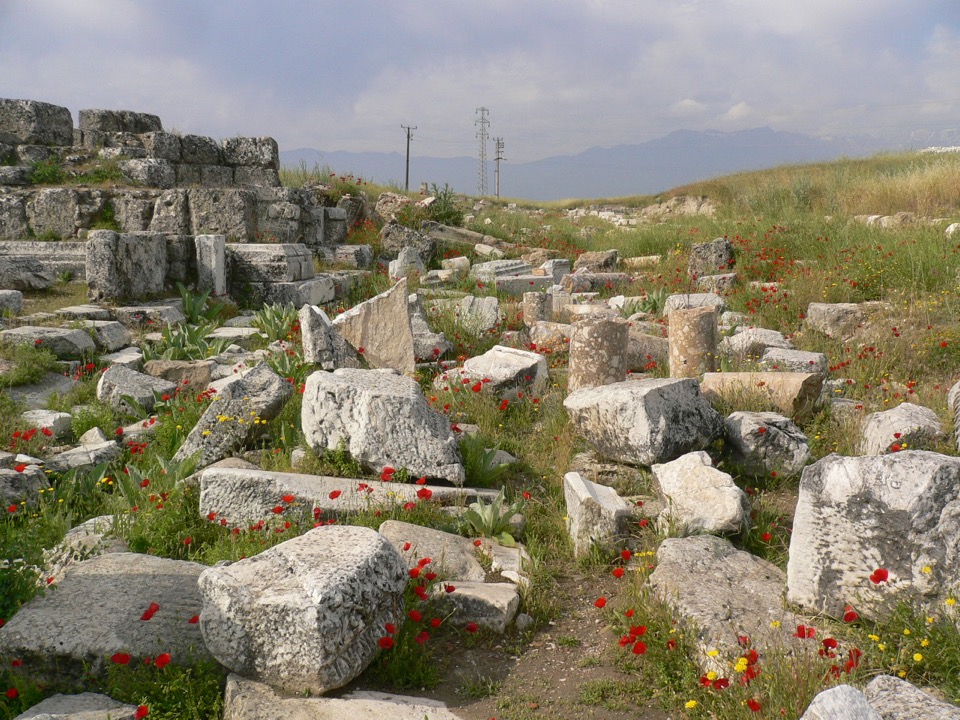 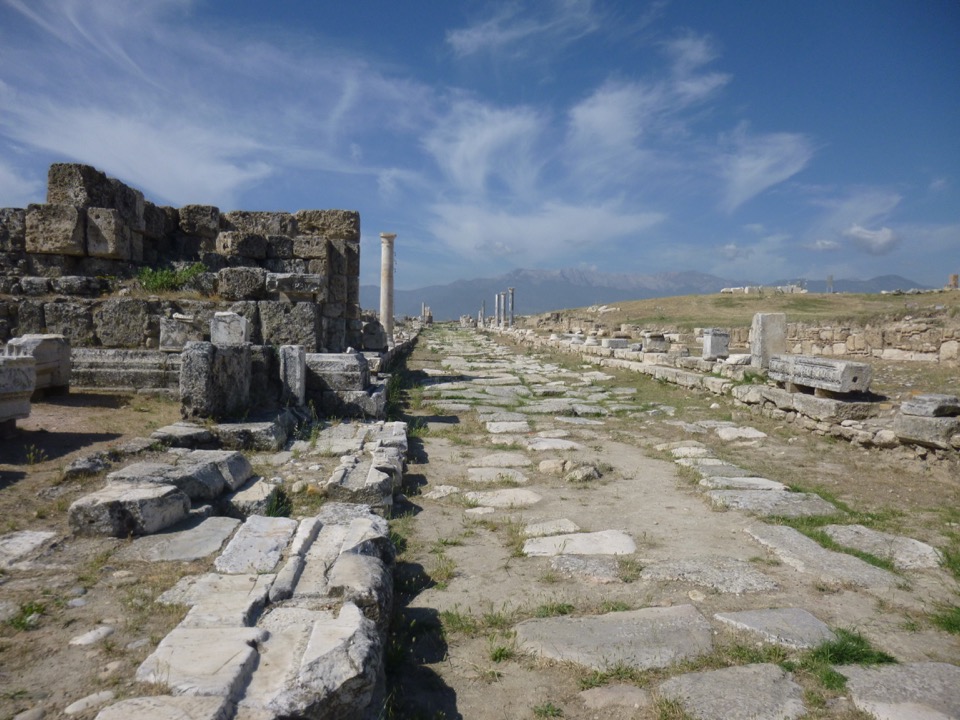 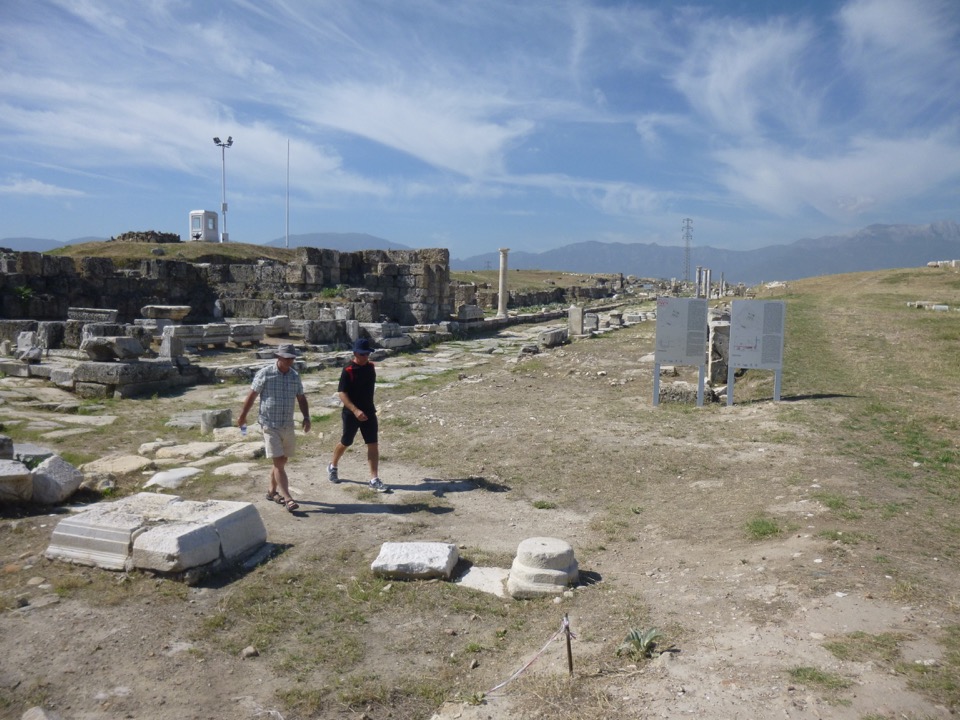 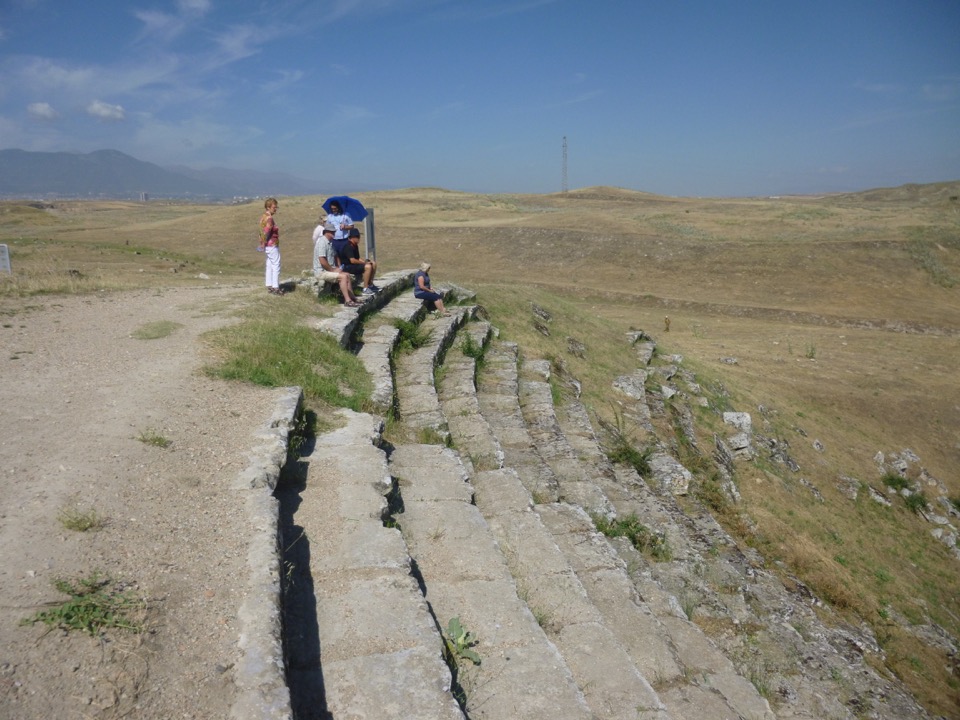 Western theatre
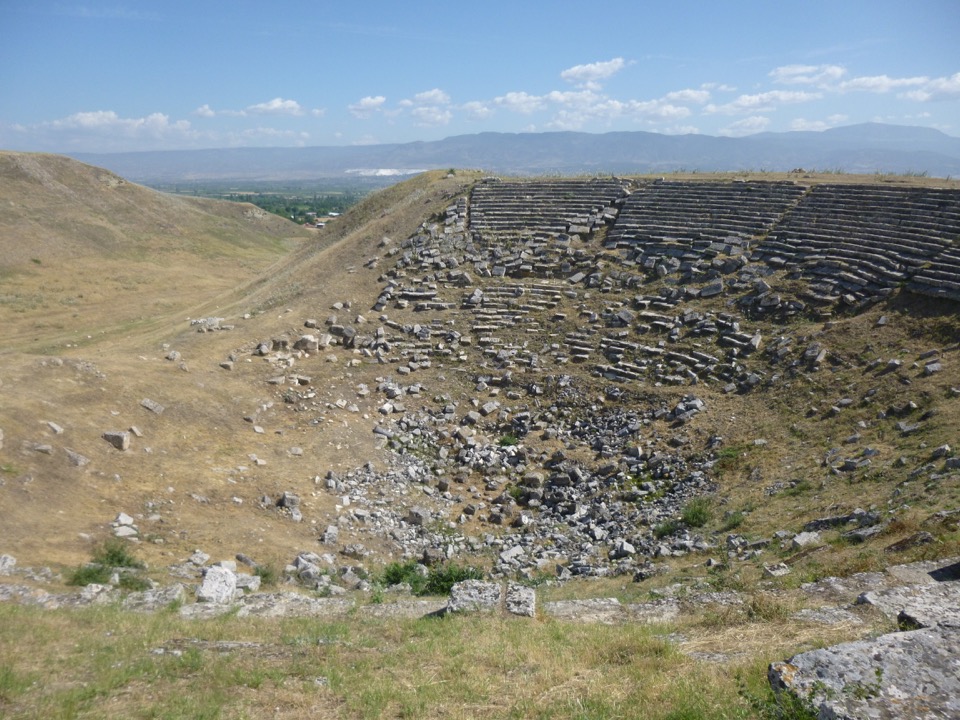 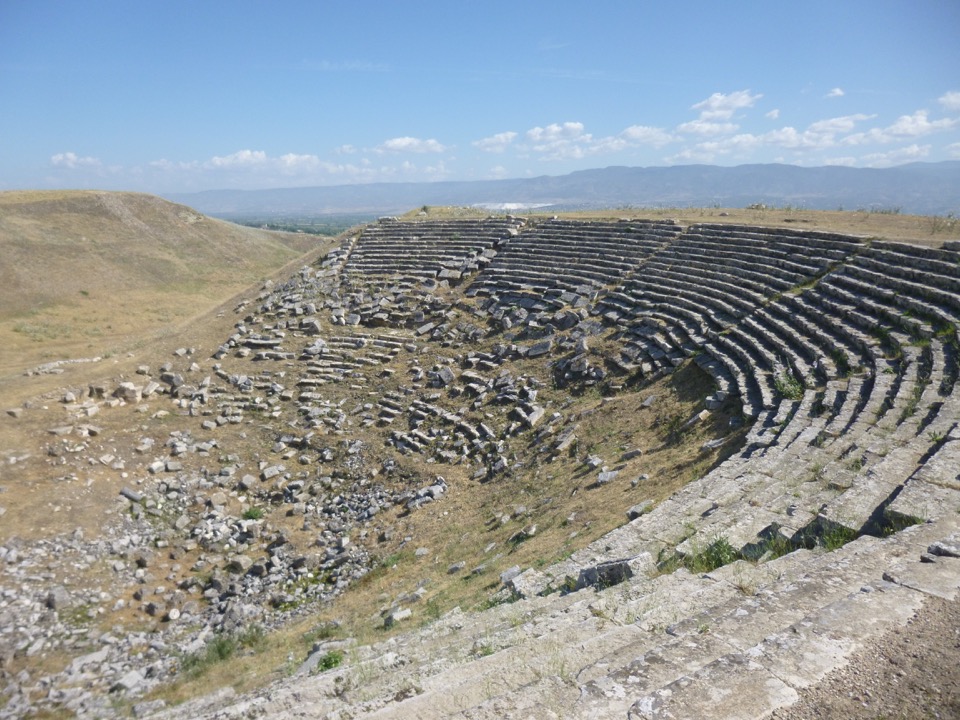 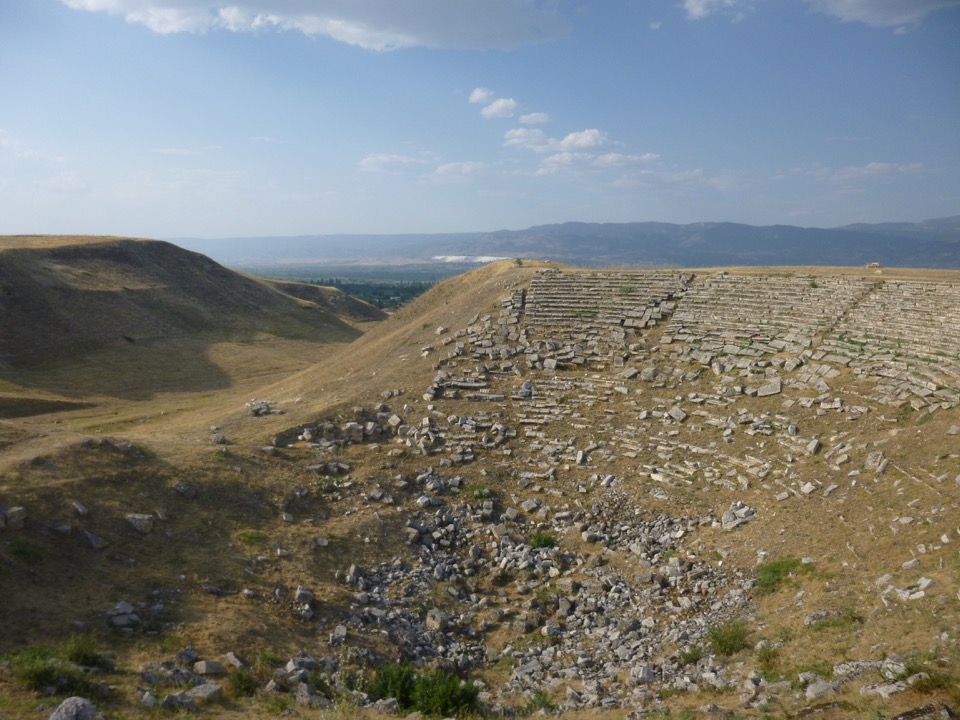 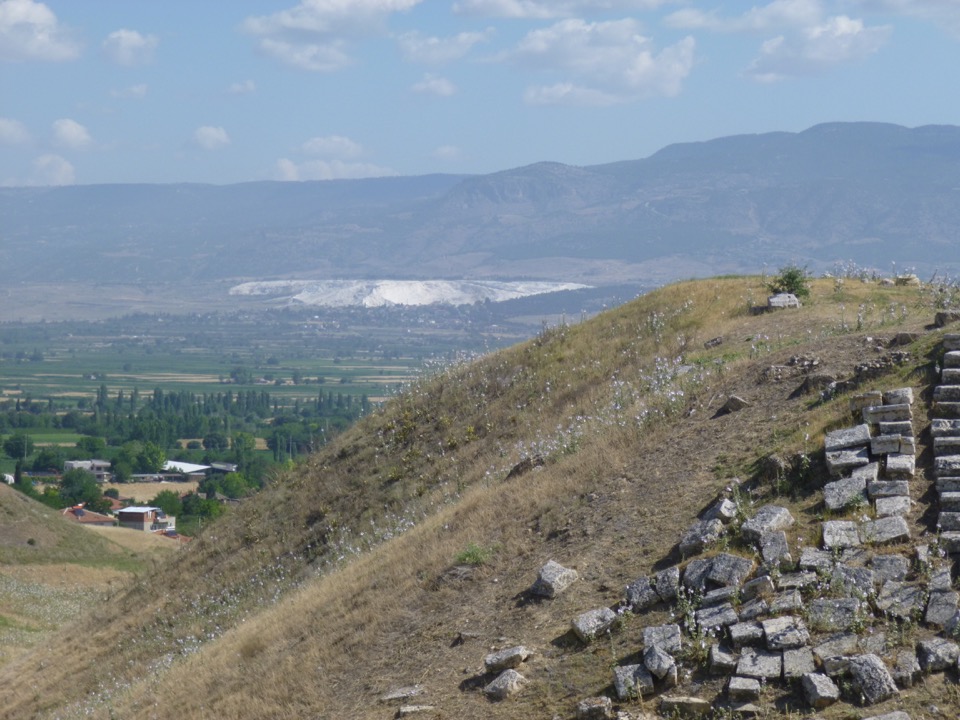 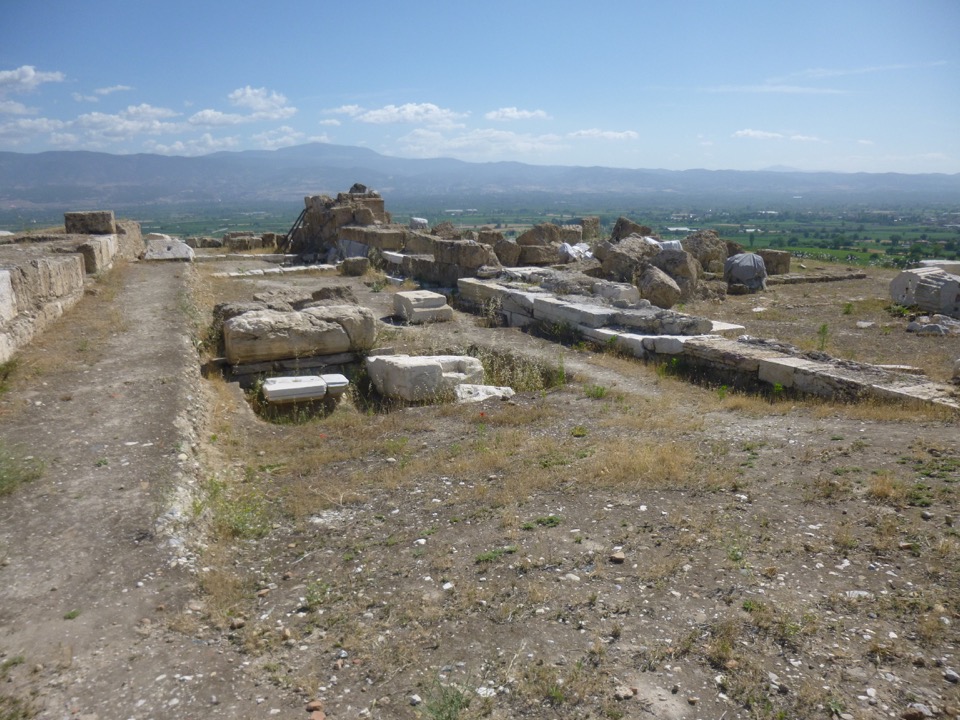 North Basilica
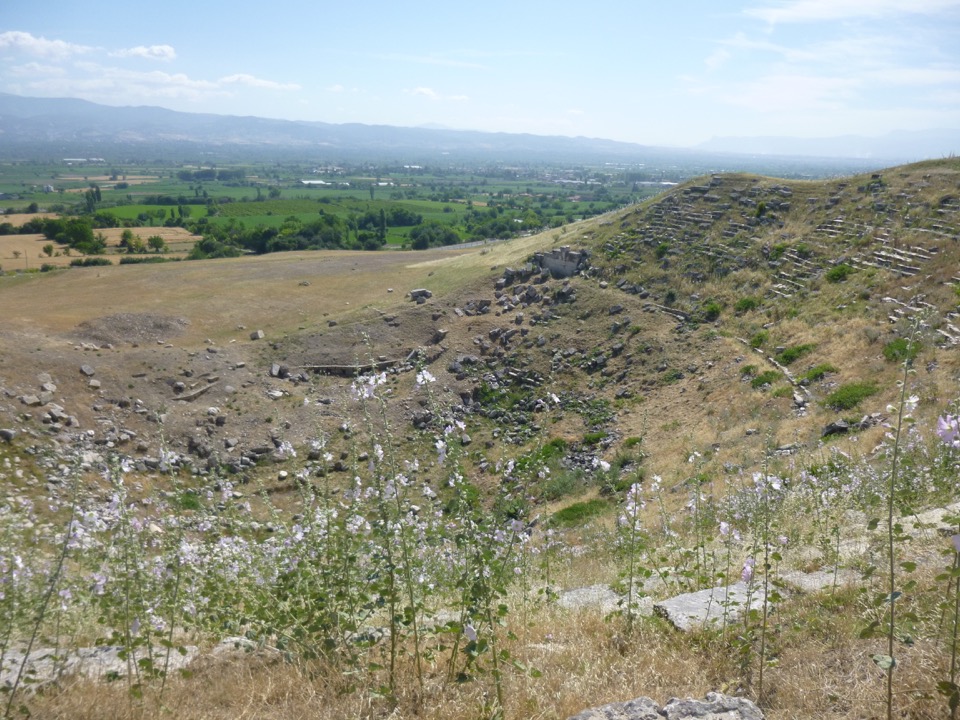 Northern theatre
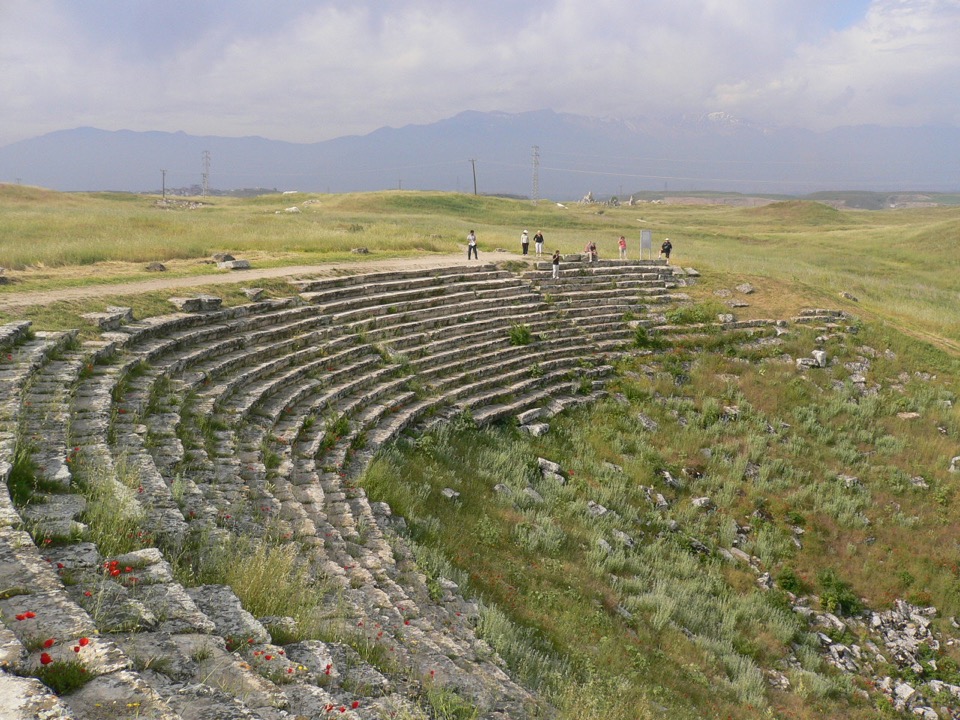 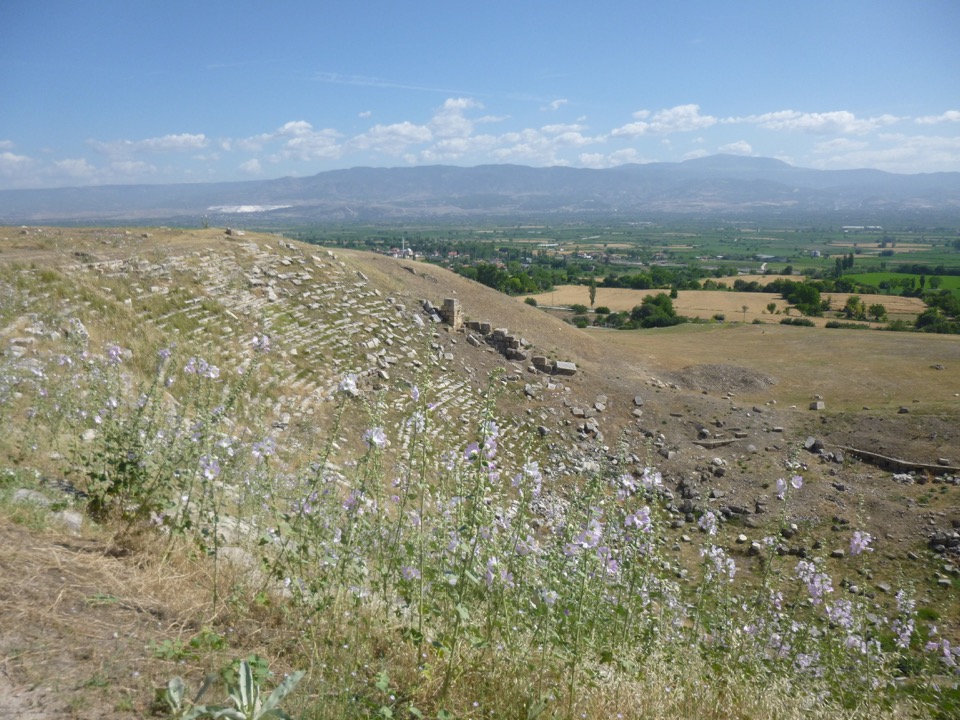 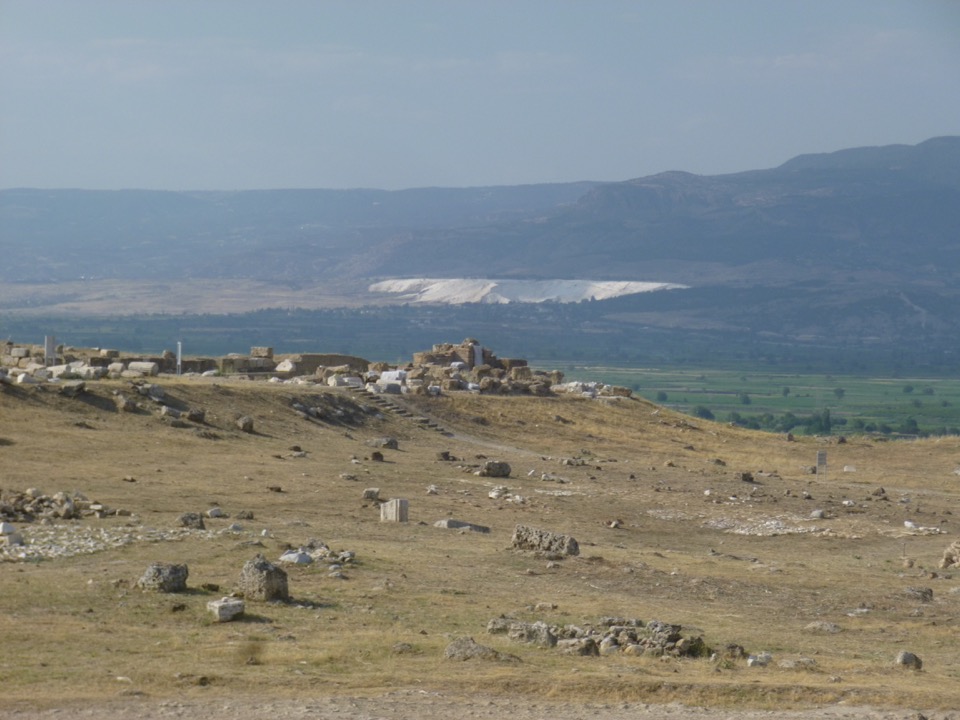 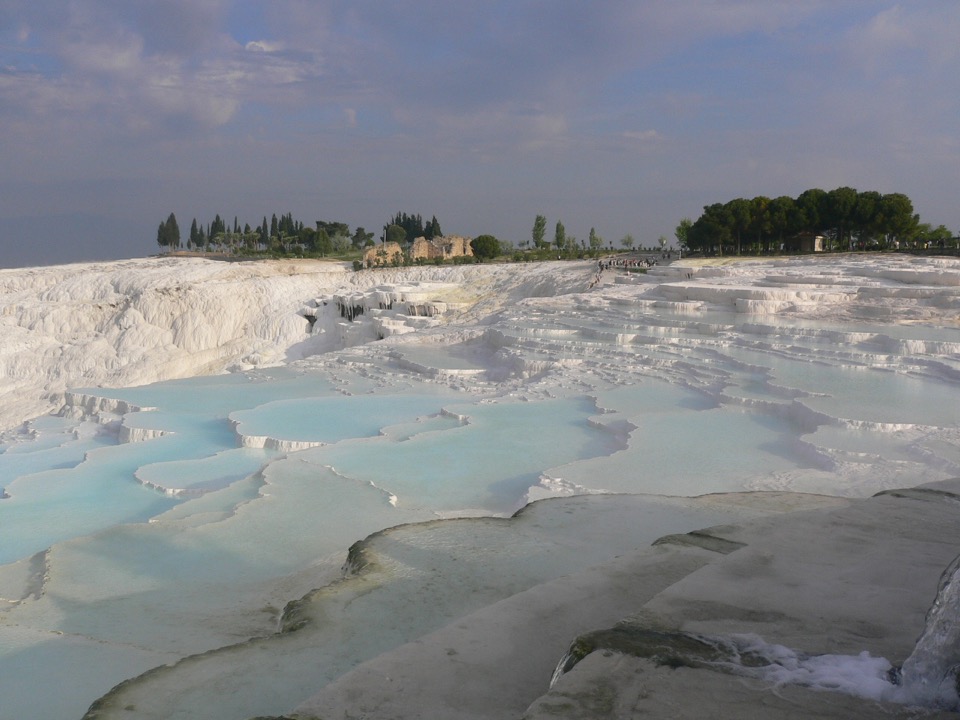 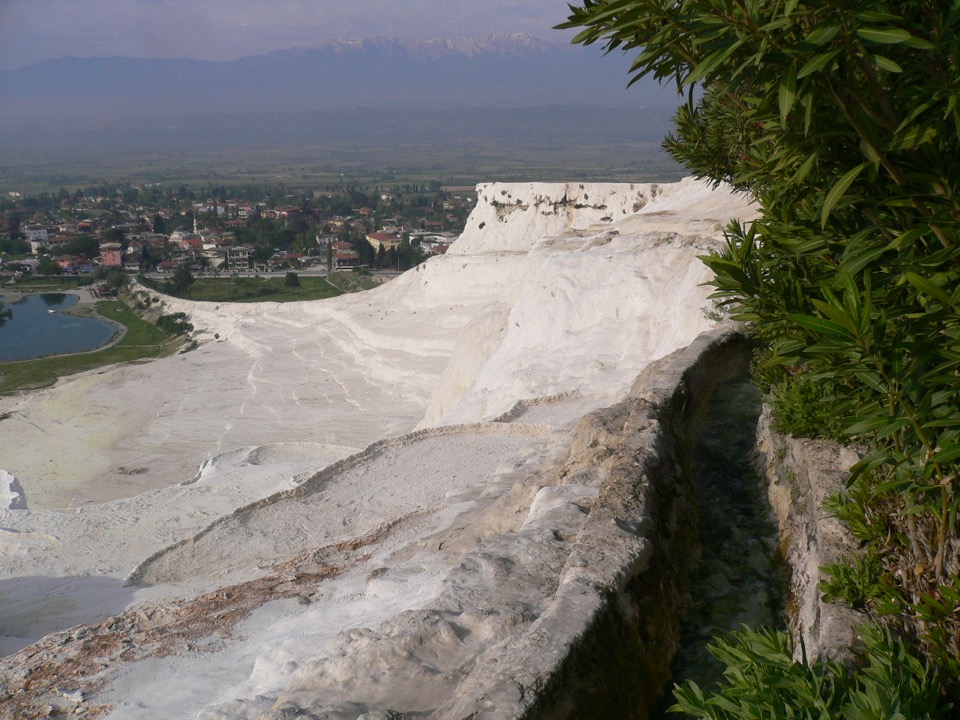 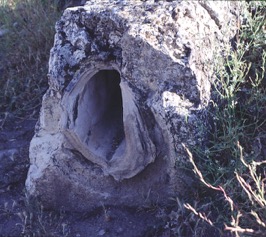 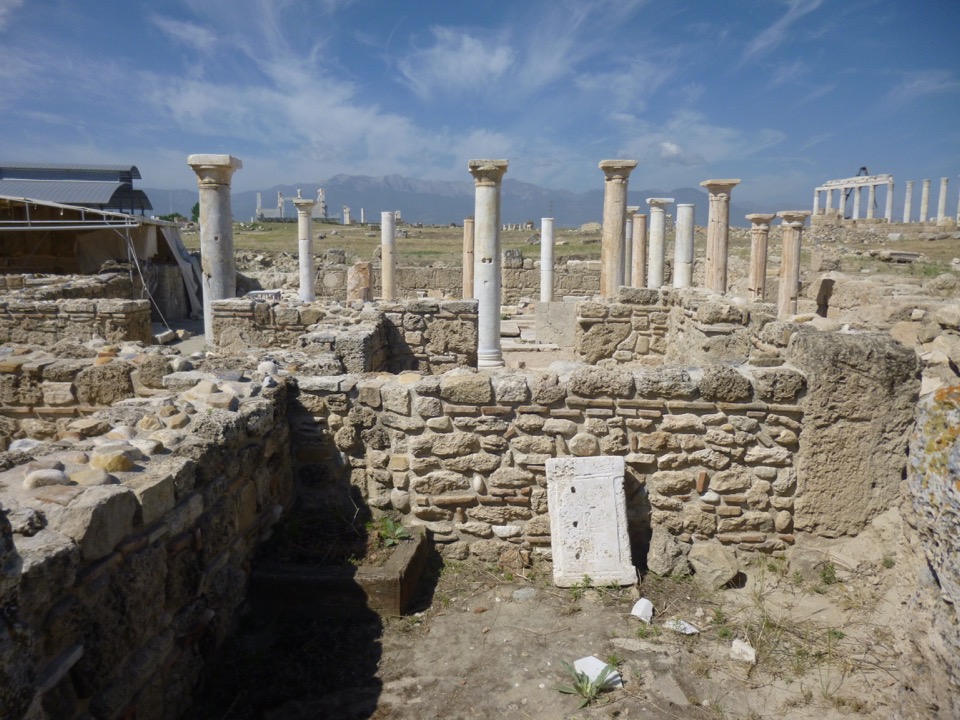 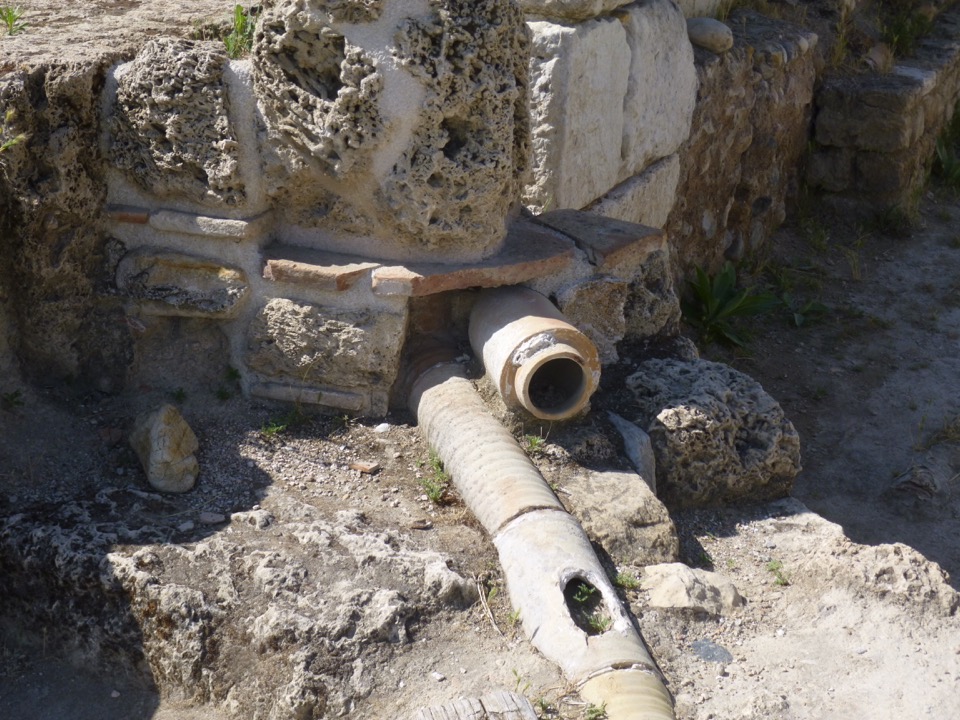 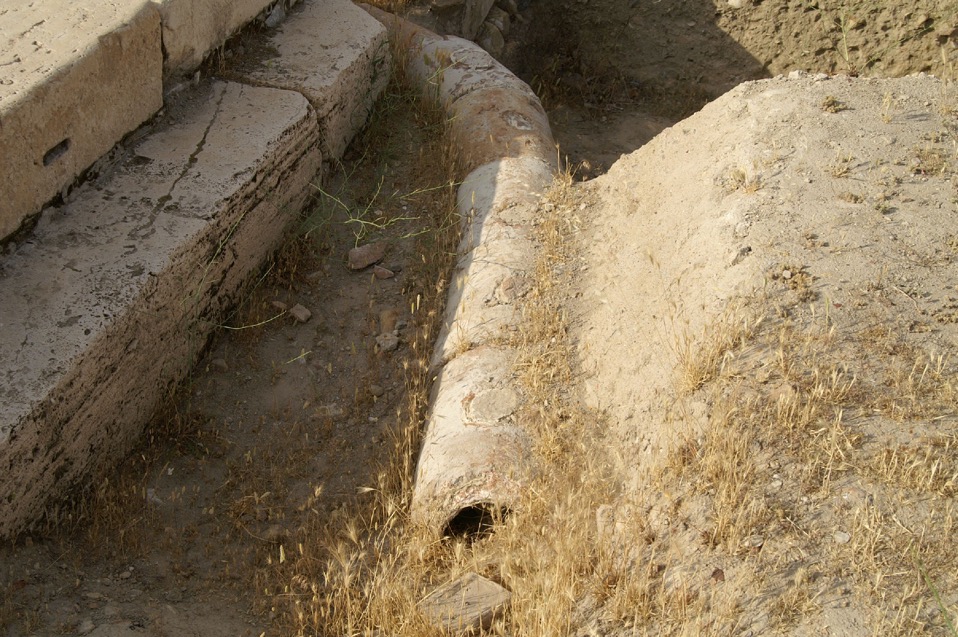 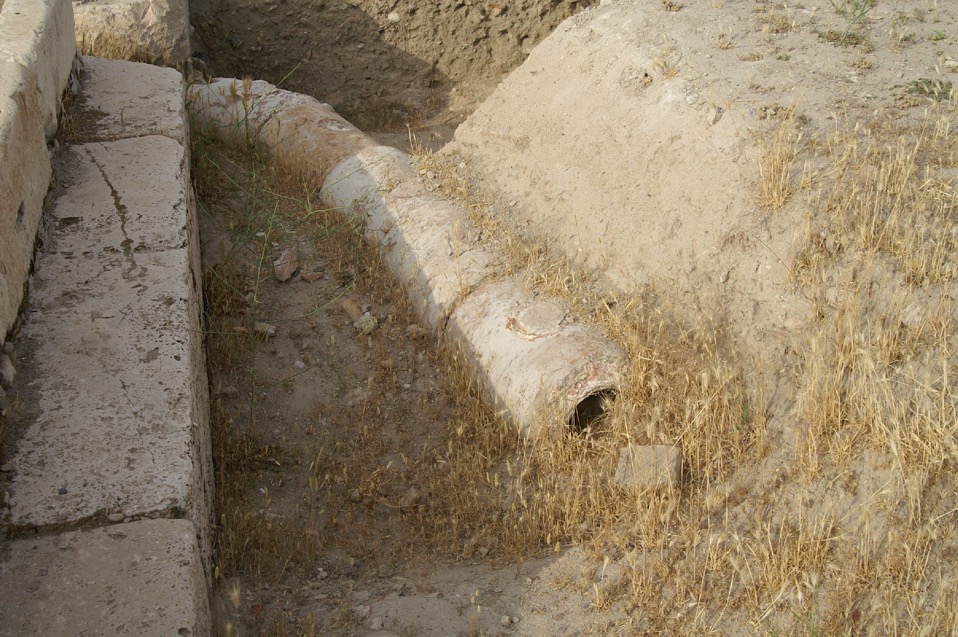 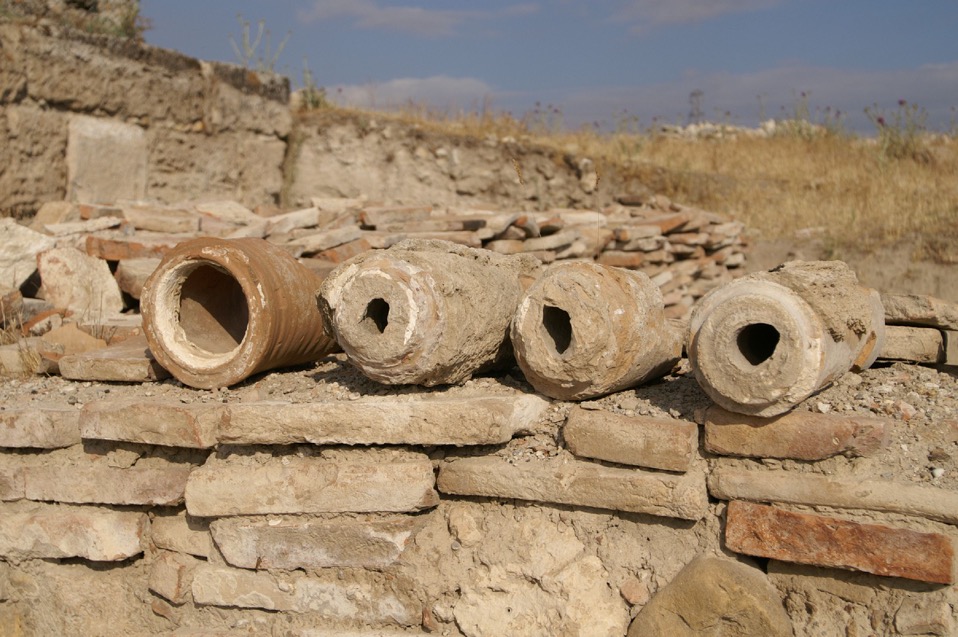 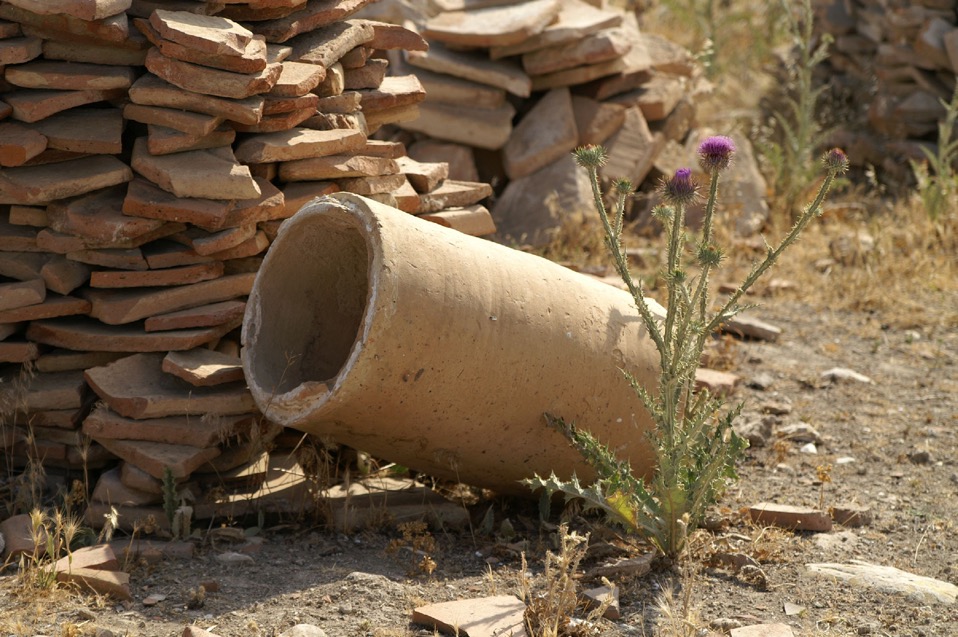 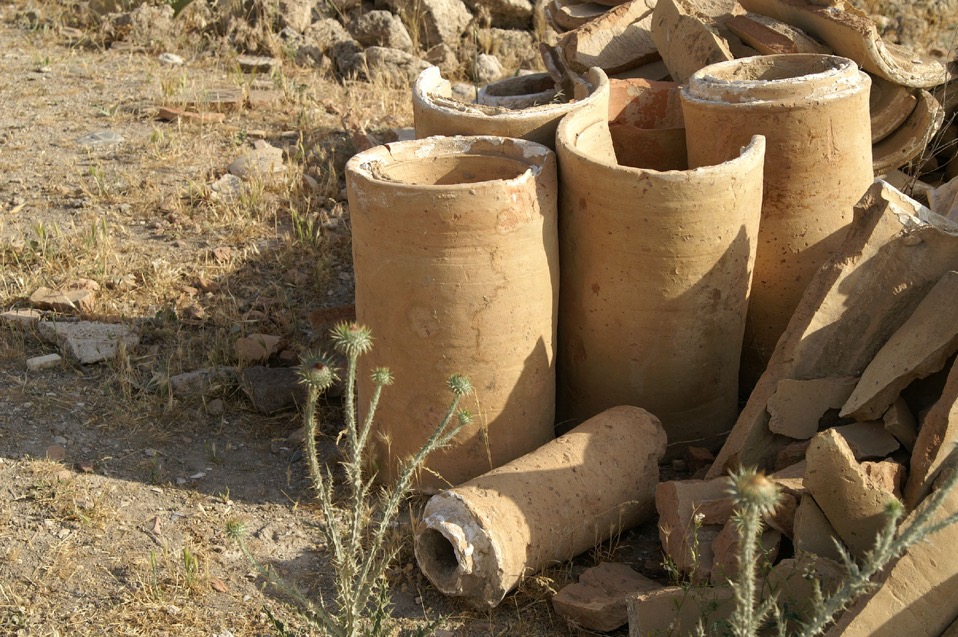 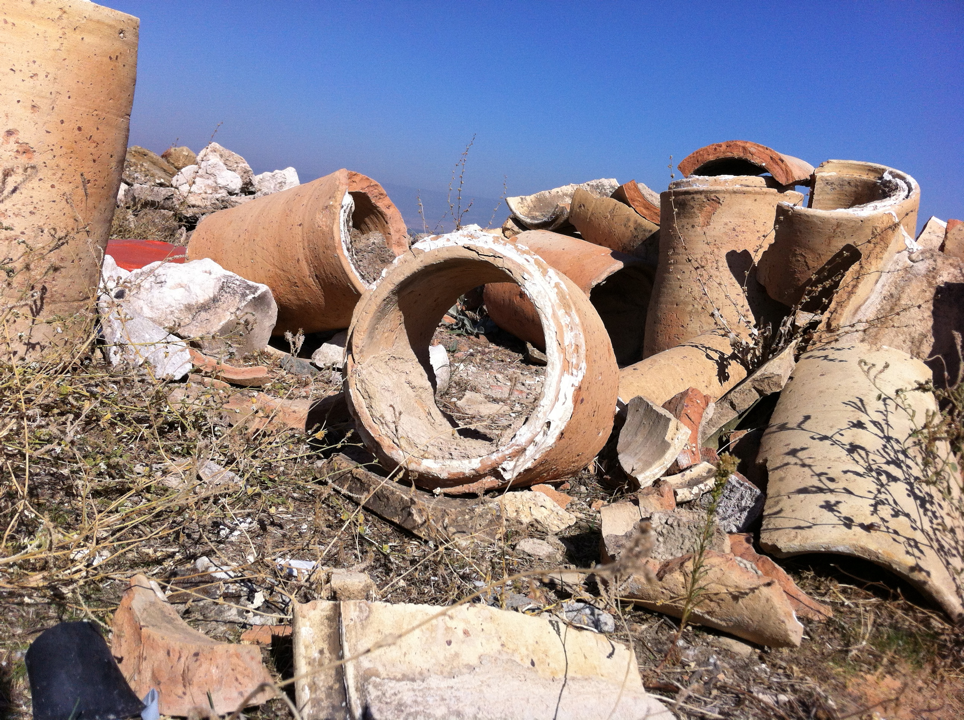 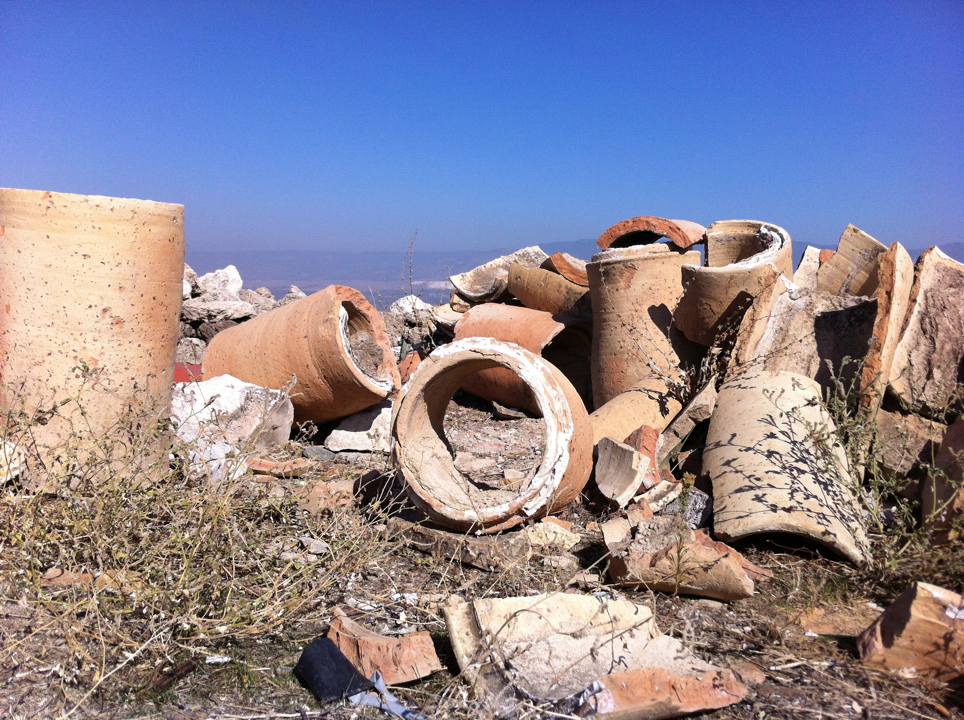 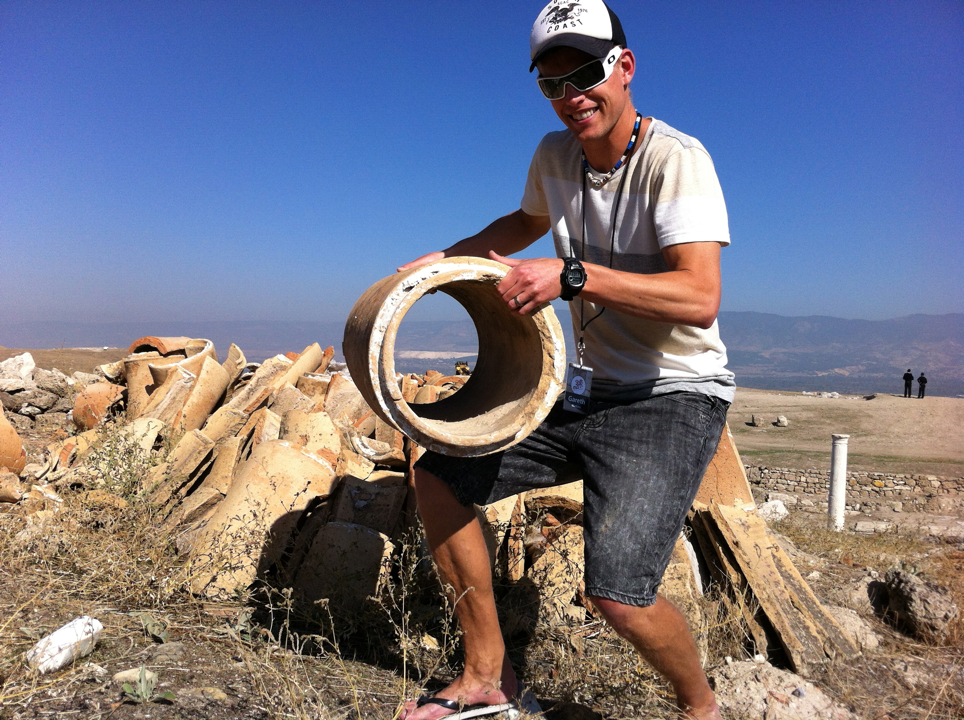 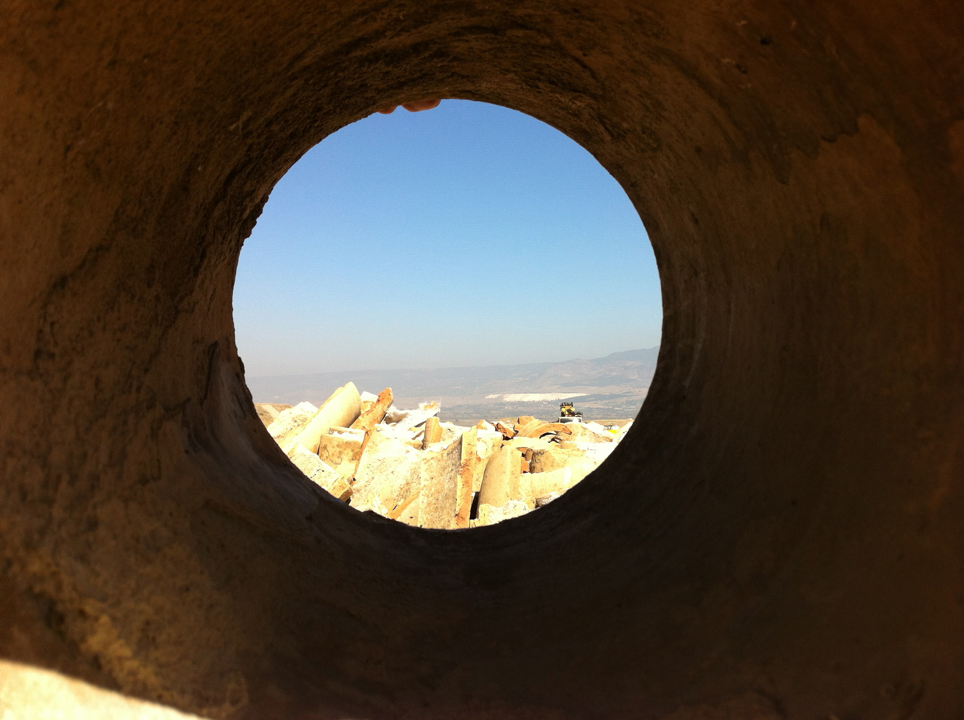 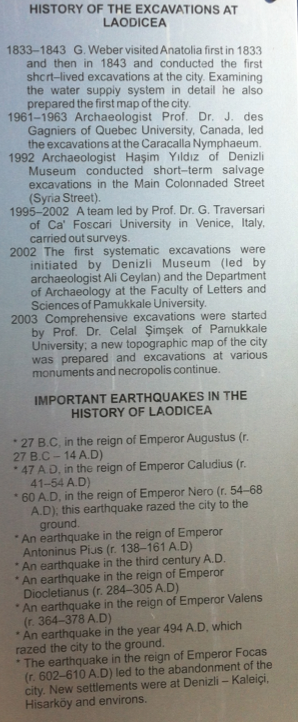 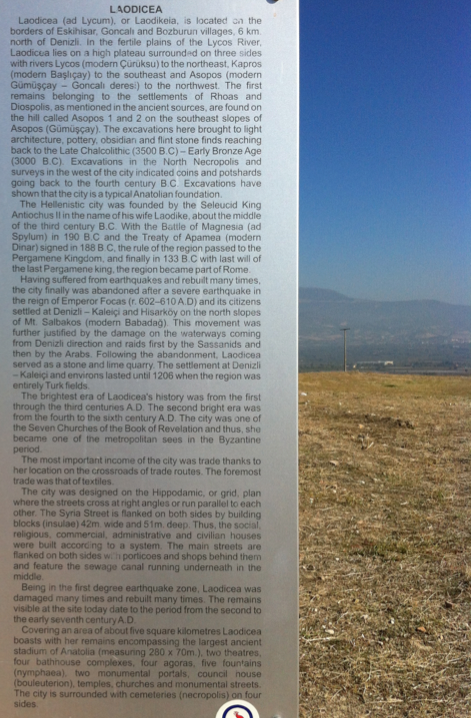 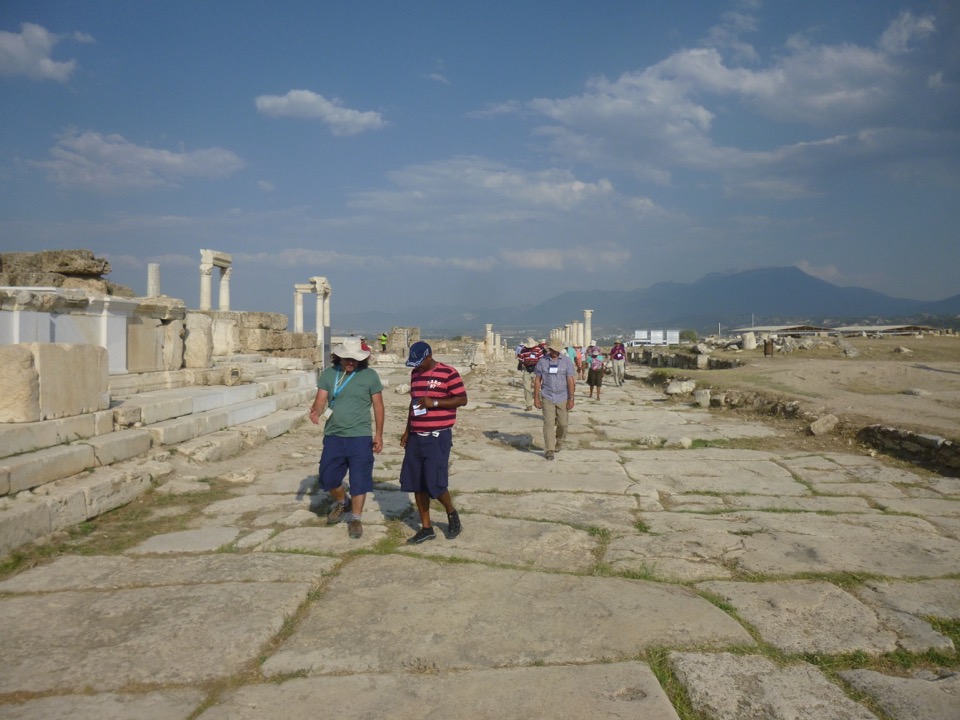 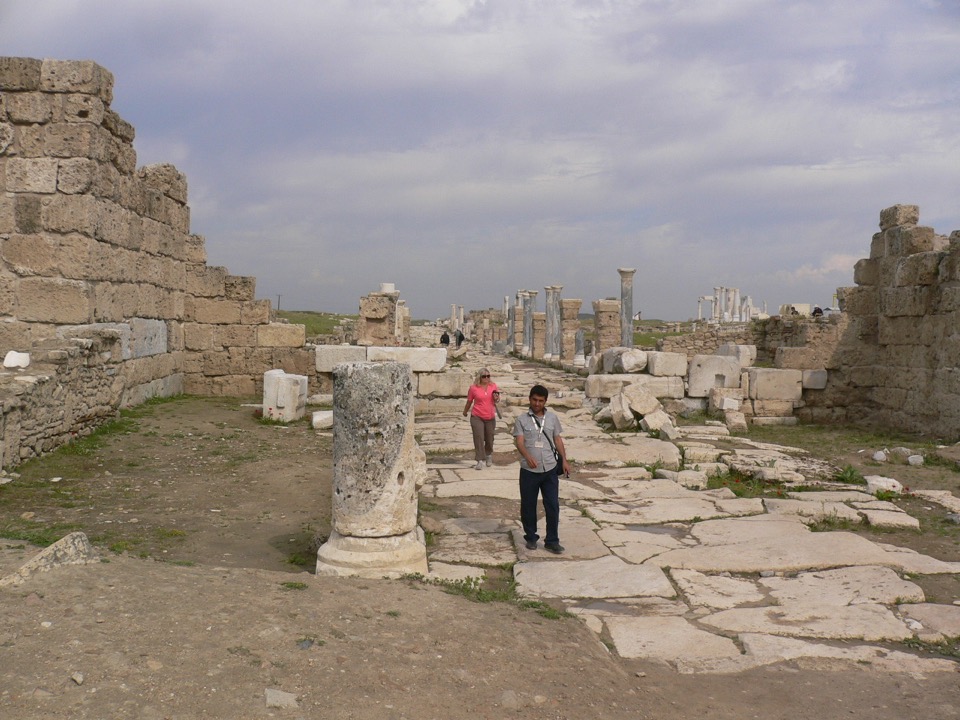